Extended Range Forecast Experiment Verification
CONUS forecasts created 21 March
500 mb Geopotential Height | 500Z
Day 8: Valid 2019-03-29 12Z
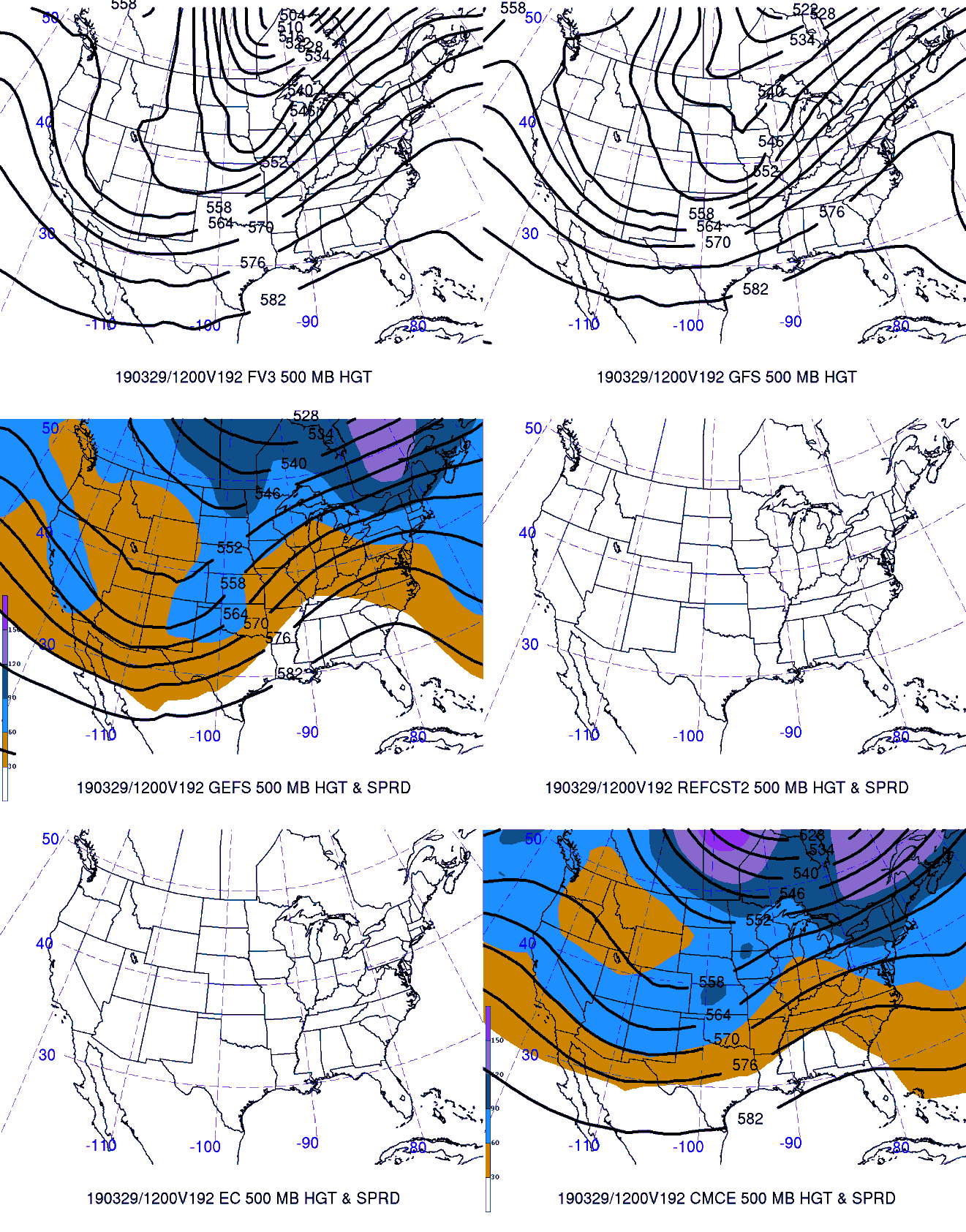 FCSTR Blend Weights (%)
TMAX / TMIN / QPF
GFS: 0% / 60% / 35%
FV3: 0% / 0% / 0%
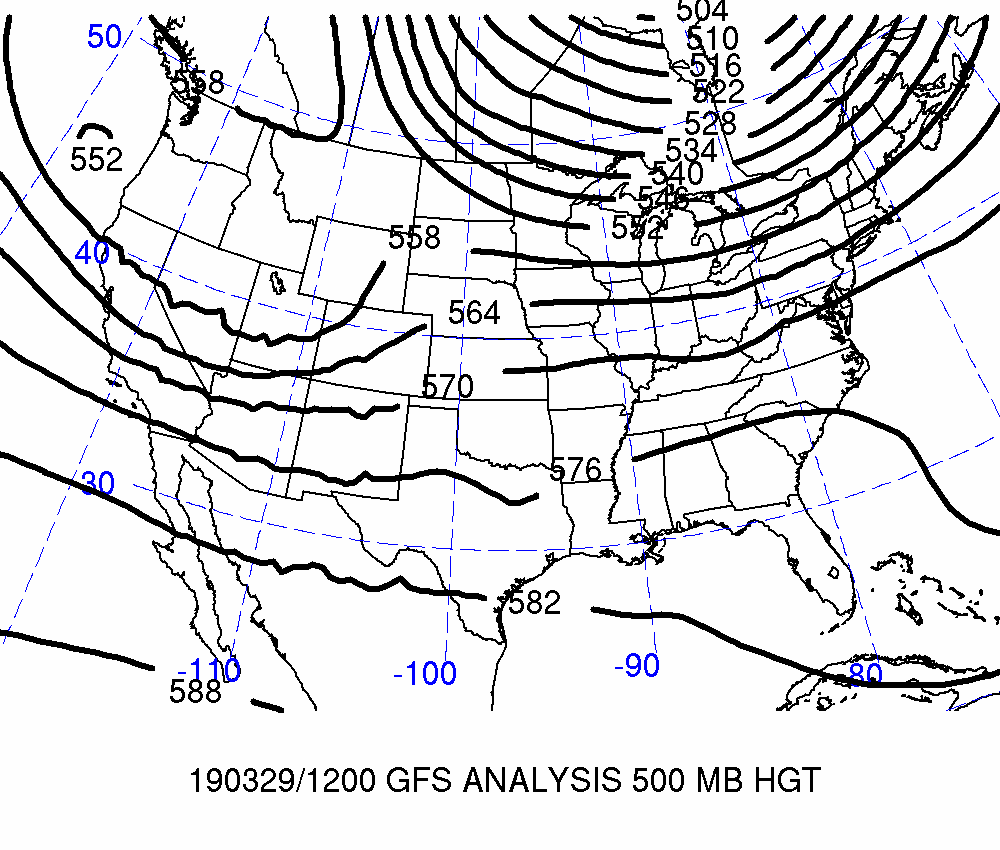 REFCST2: 0% / 0% / 0%
GEFS: 0% / 0% / 0%
EC CTRL: 0% / 0% / 0%
ECENS: 0% / 0% / 0%
CMCE: 0% / 0% / 0%
Day 9: Valid 2019-03-30 12Z
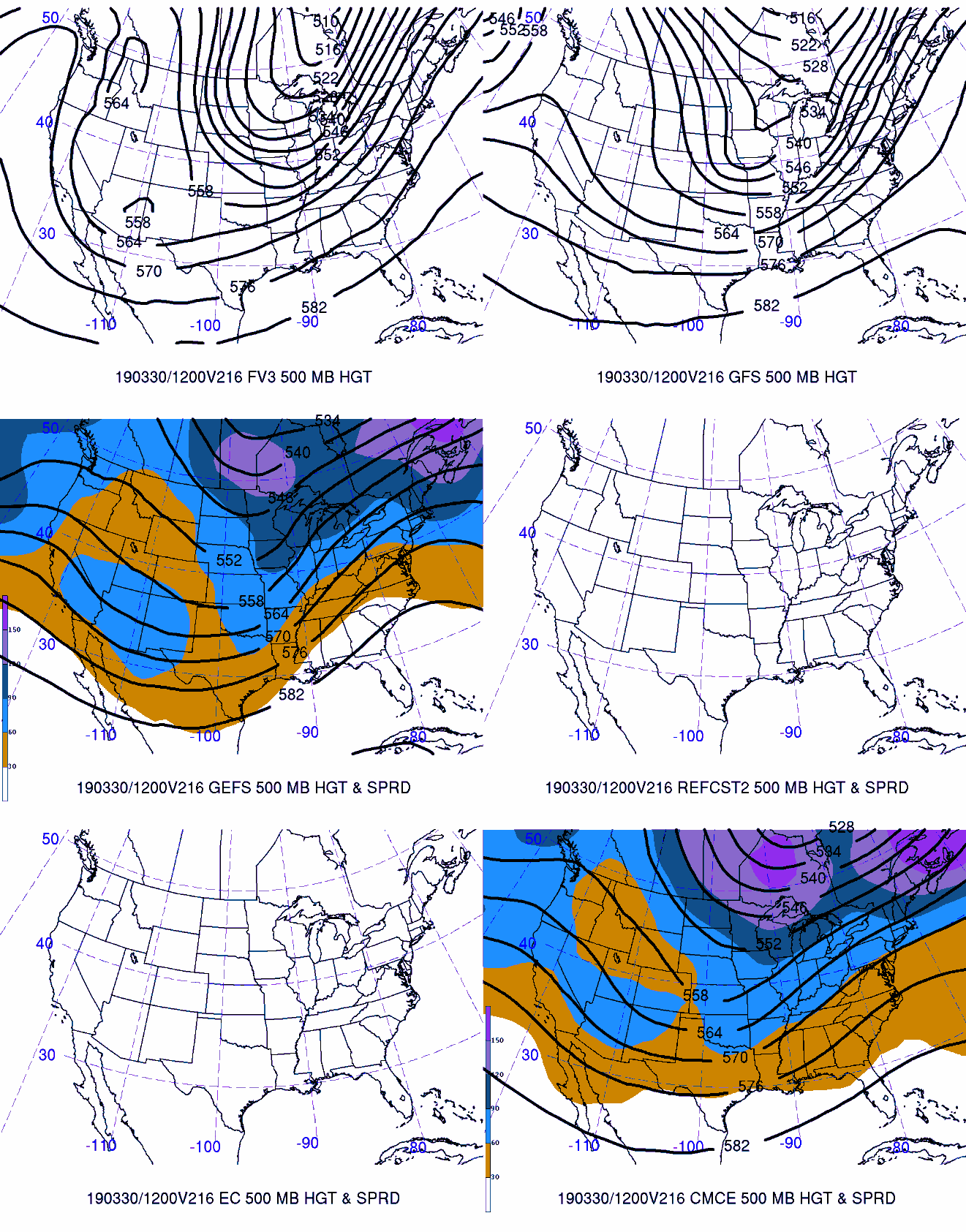 FCSTR Blend Weights (%)
TMAX / TMIN / QPF
GFS: 0% / 60% / 35%
FV3: 0% / 0% / 0%
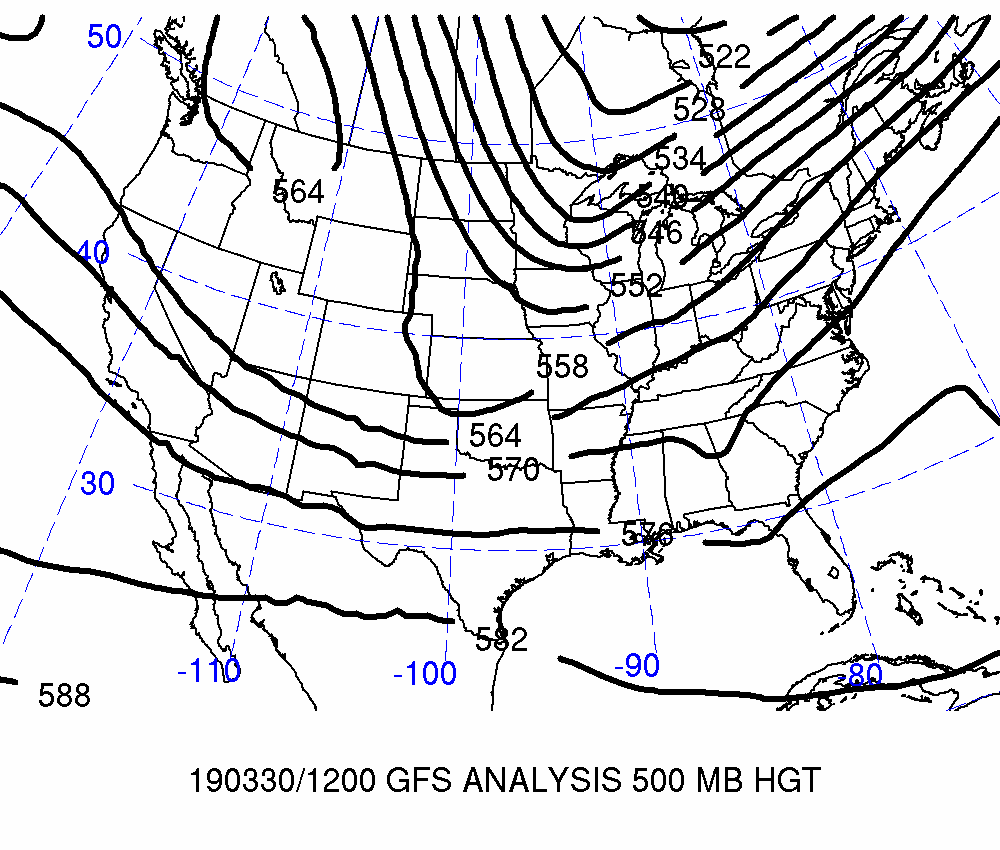 REFCST2: 0% / 0% / 0%
GEFS: 0% / 0% / 0%
EC CTRL: 0% / 0% / 0%
ECENS: 0% / 0% / 0%
CMCE: 0% / 0% / 0%
Day 10: Valid 2019-03-31 12Z
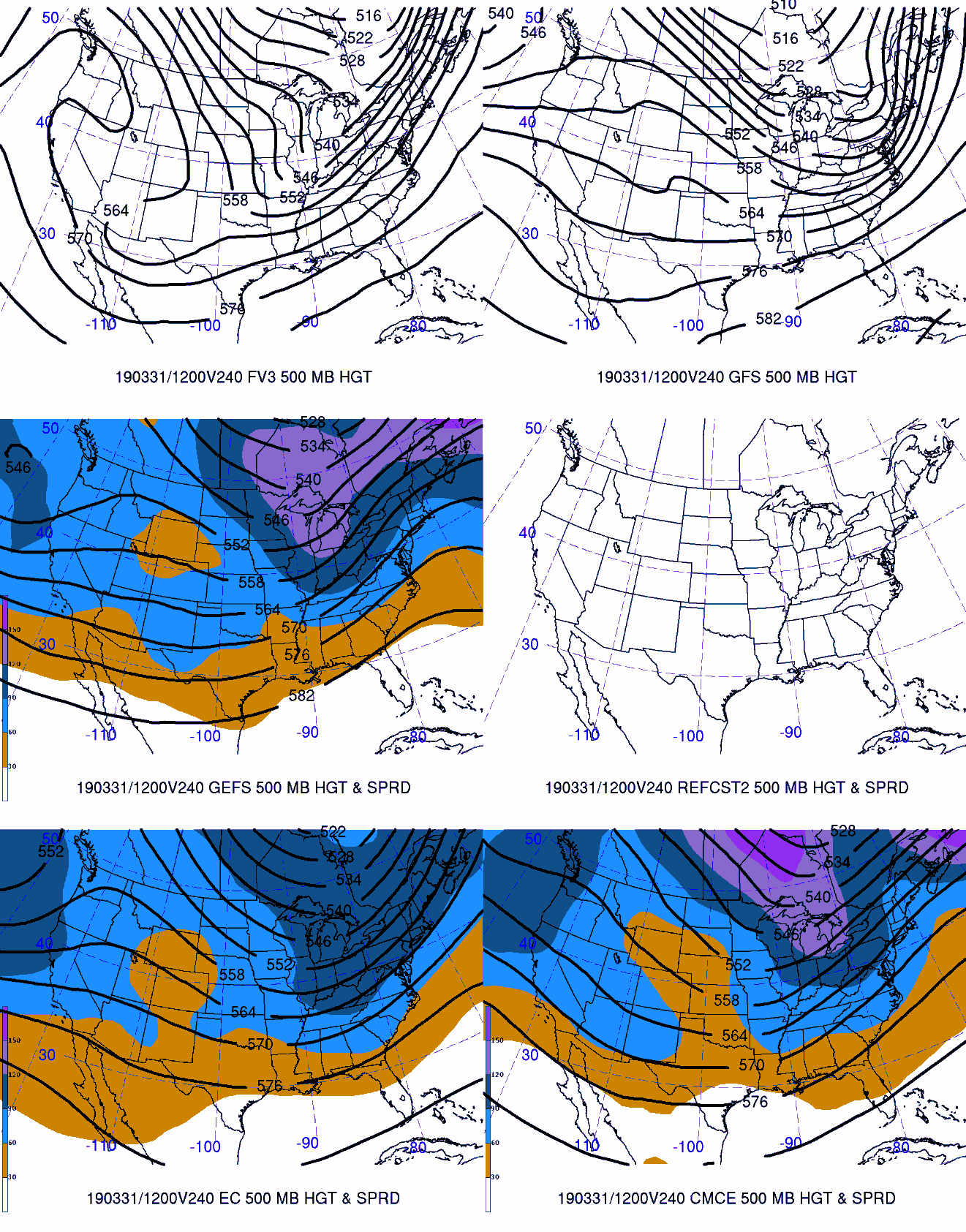 FCSTR Blend Weights (%)
TMAX / TMIN / QPF
GFS: 0% / 60% / 35%
FV3: 0% / 0% / 0%
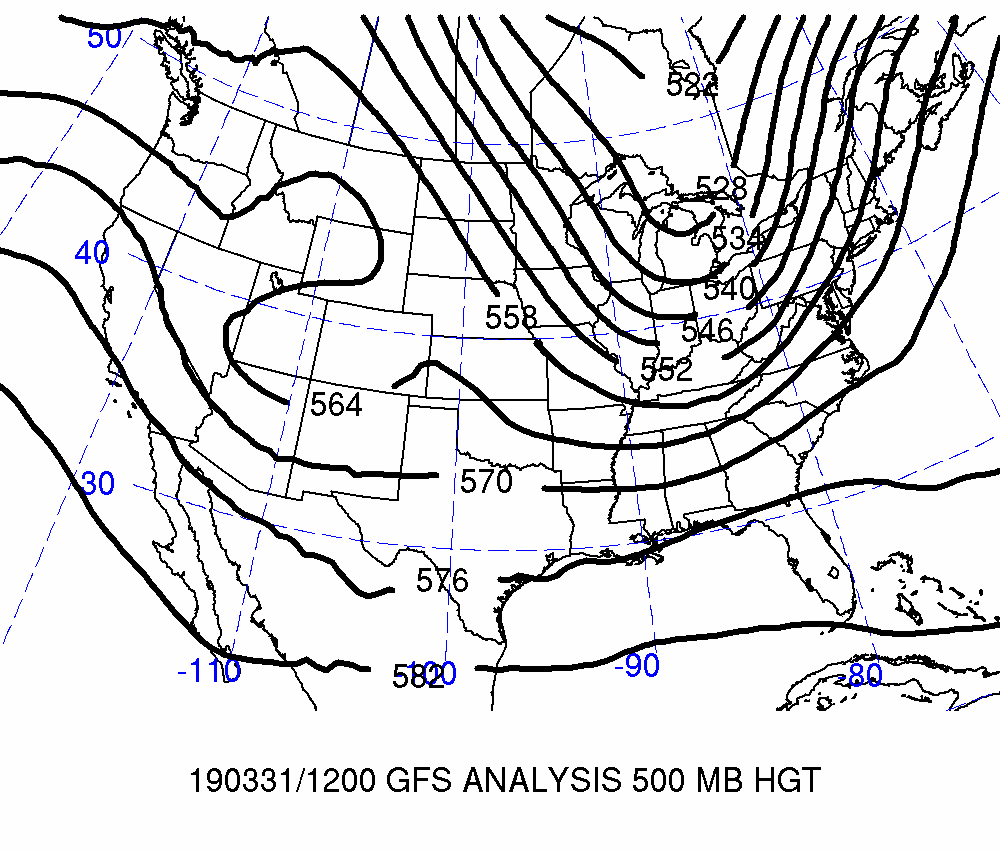 REFCST2: 0% / 0% / 0%
GEFS: 0% / 0% / 0%
EC CTRL: 0% / 0% / 0%
ECENS: 0% / 0% / 0%
CMCE: 0% / 0% / 0%
Days 8–10
FCSTR Blend Weights (%): TMAX / TMIN / QPF
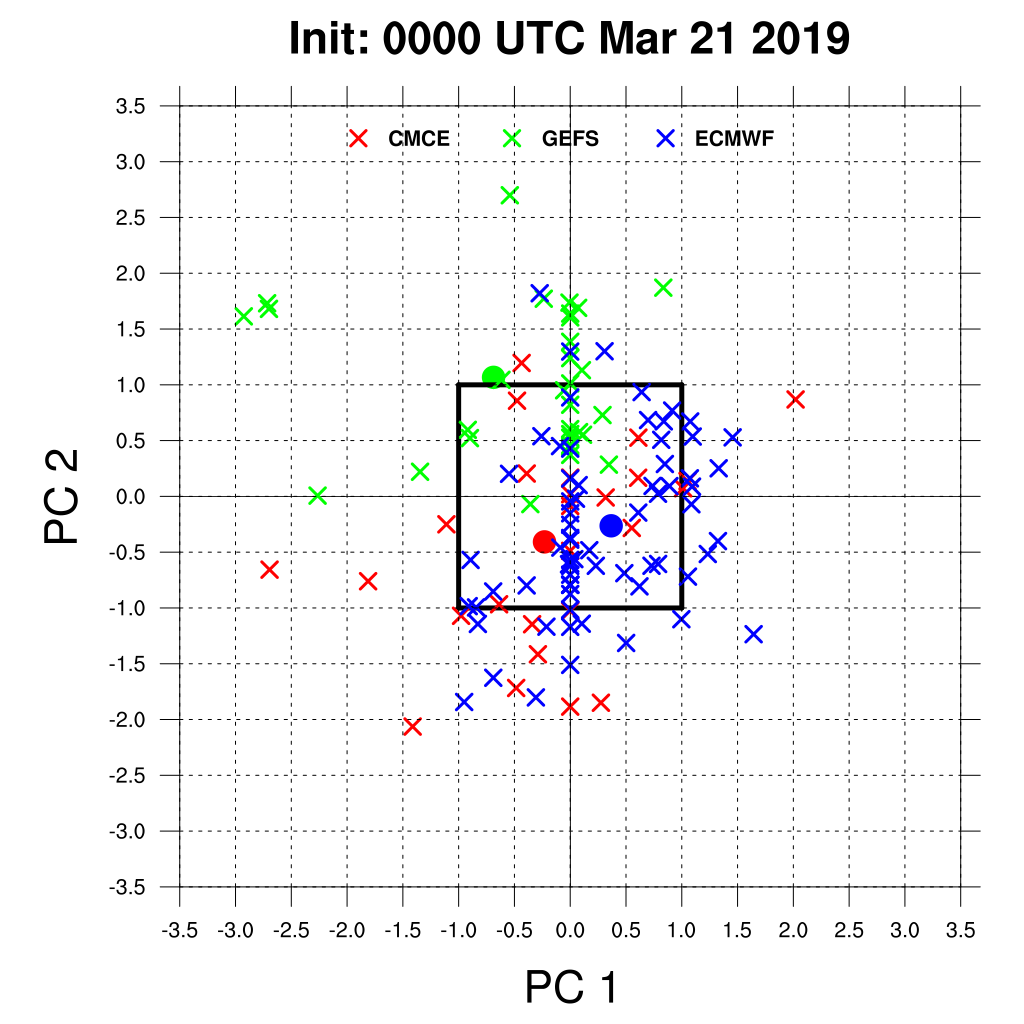 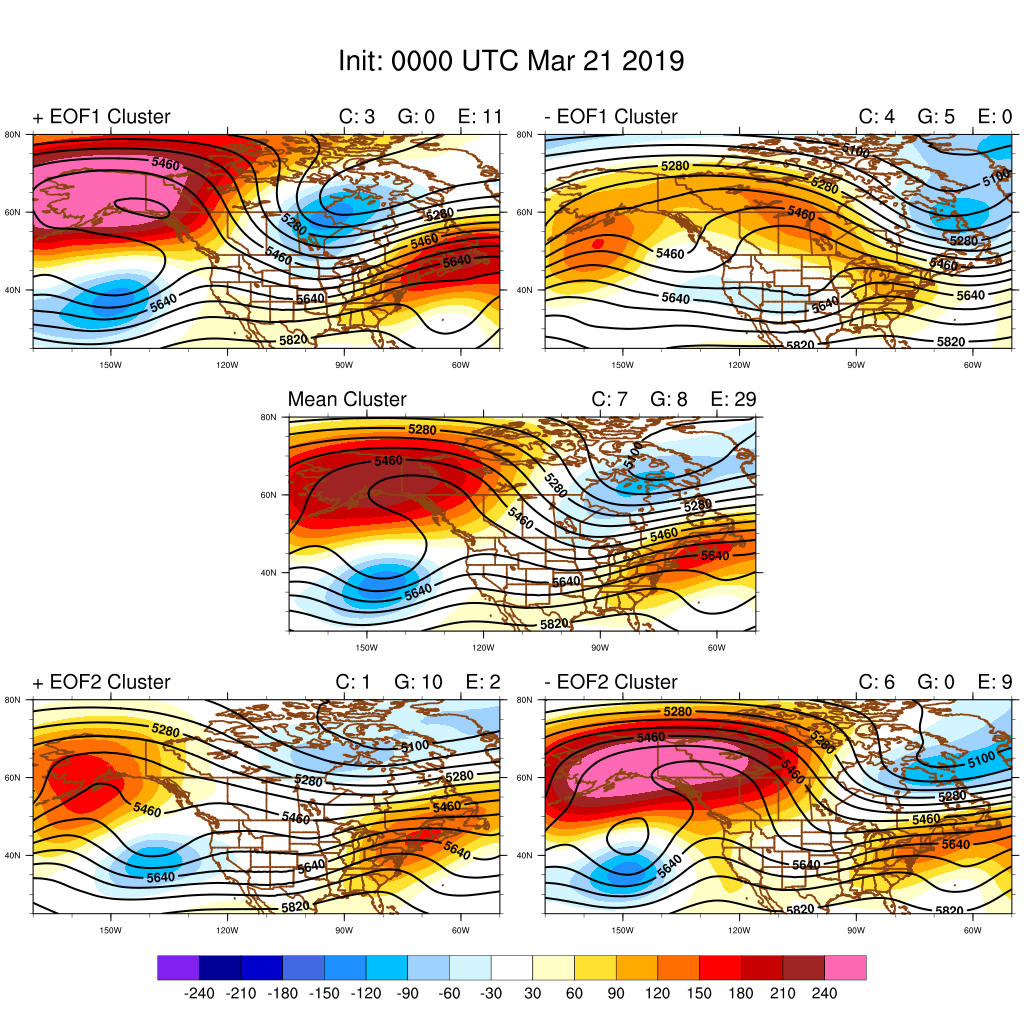 EOF1P: 70% / 0% / 0%
EOF1N: 0% / 0% / 0%
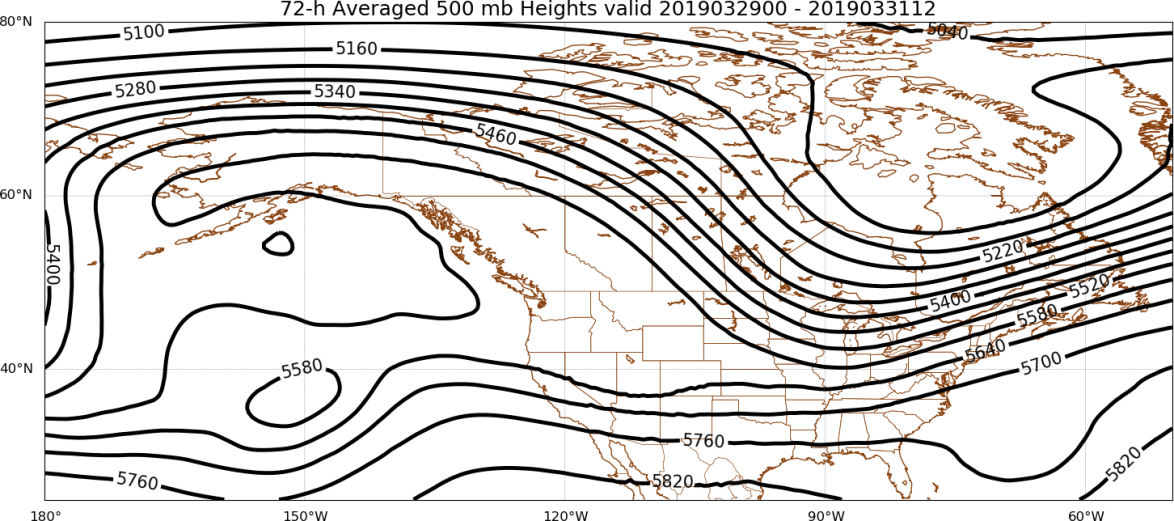 EOFMN: 30% / 40% / 65%
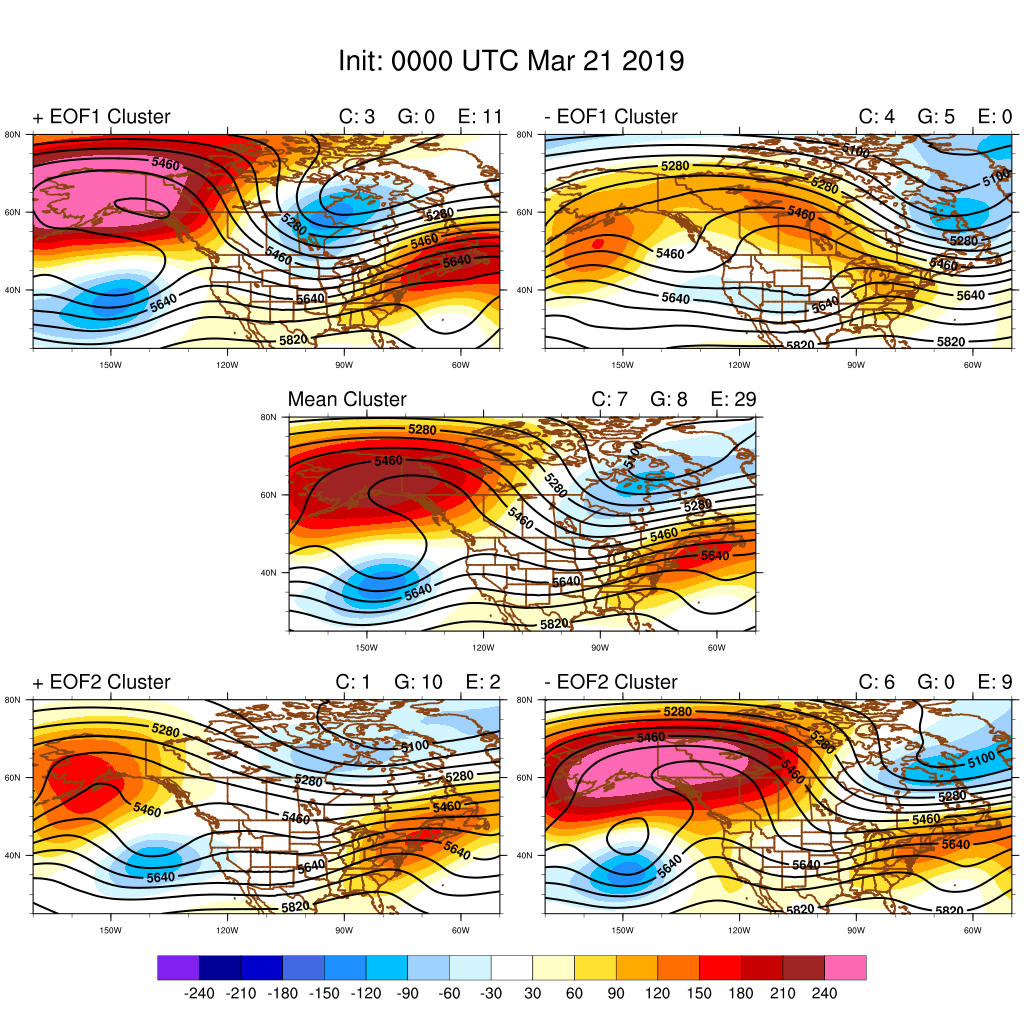 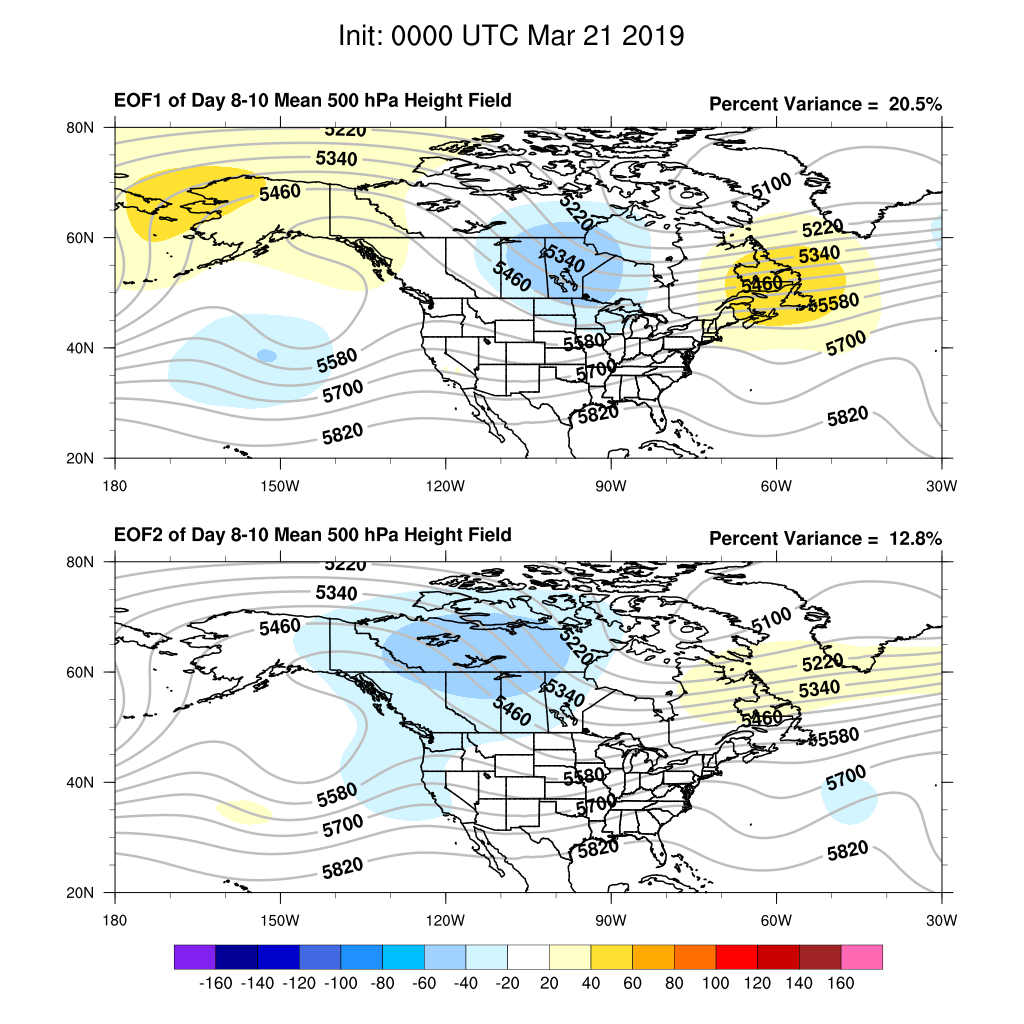 GFS Analysis
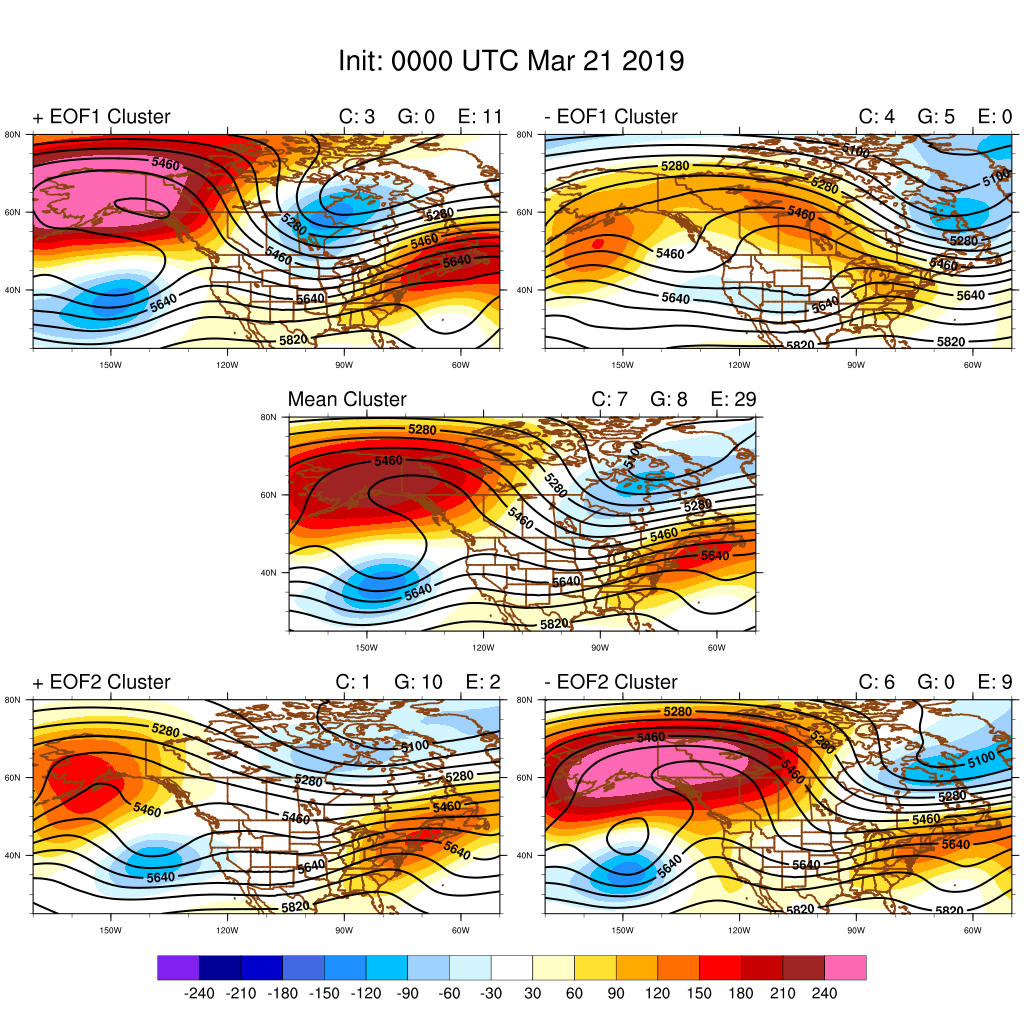 EOF2N: 0% / 0% / 0%
EOF2P: 0% / 0% / 0%
Maximum Temperature | TMAX
Separation of Western & Eastern CONUS
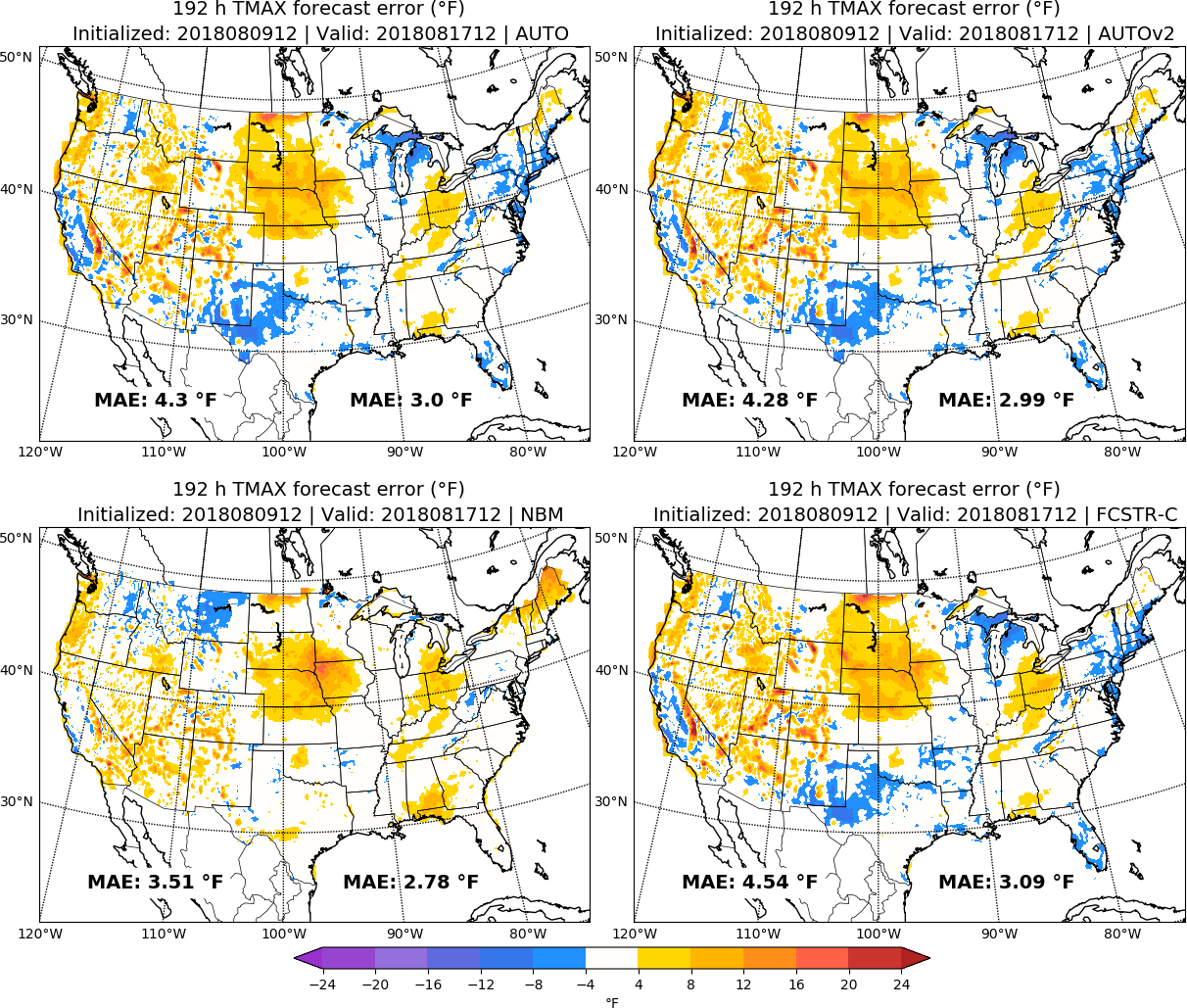 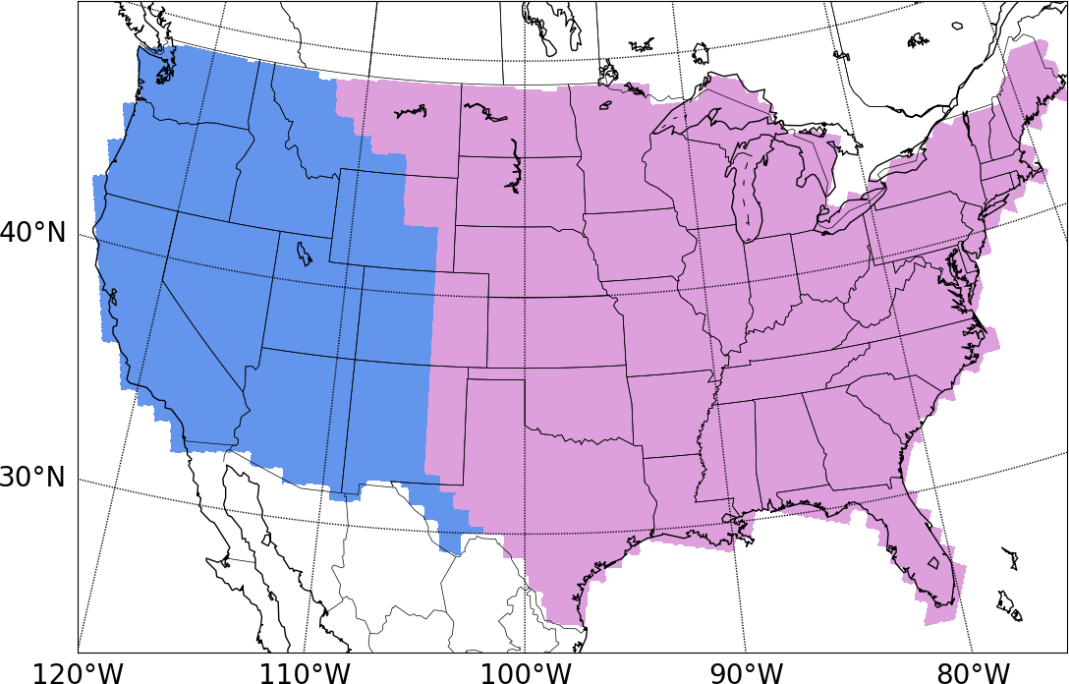 West
East
West
East
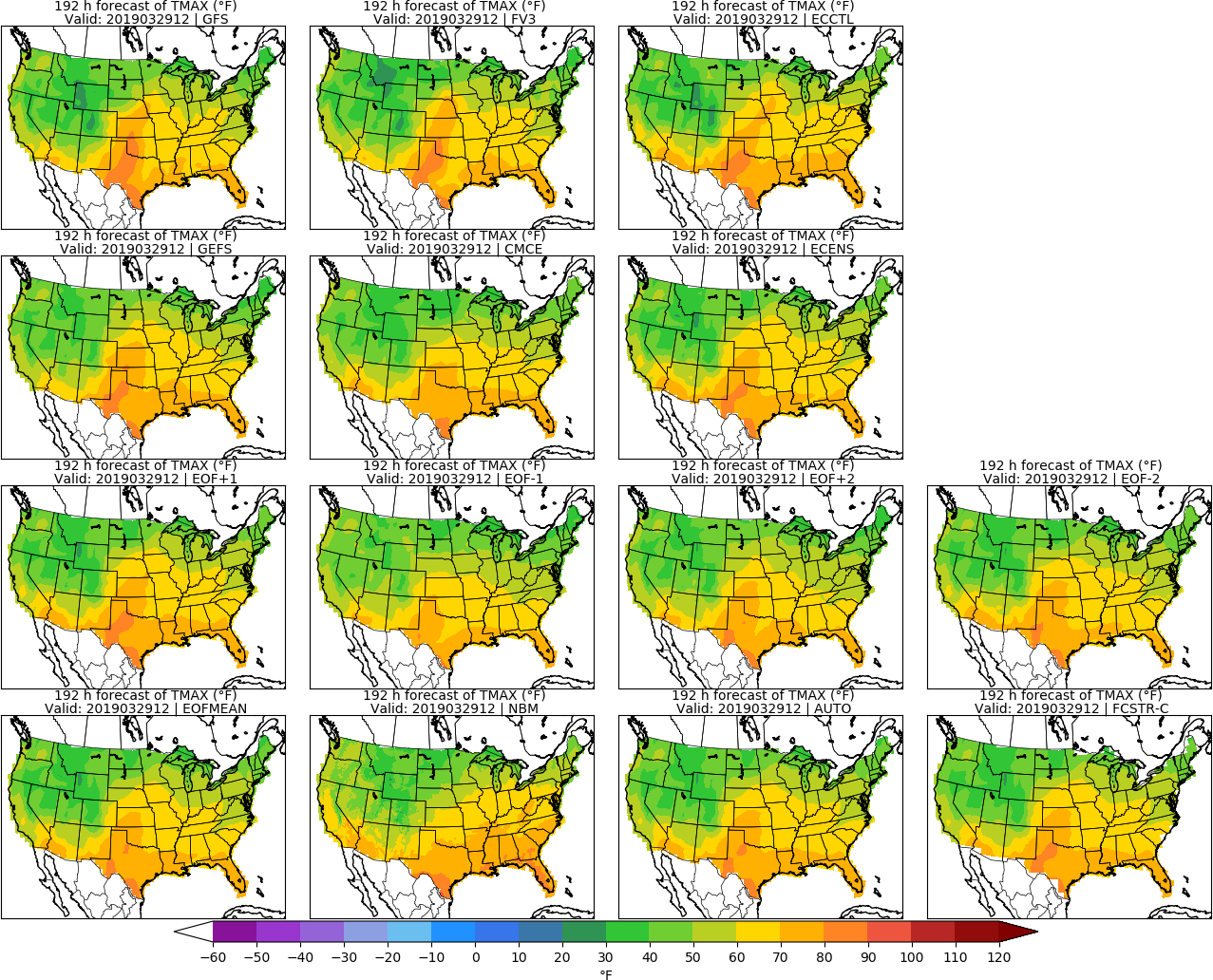 Day 8: TMAX
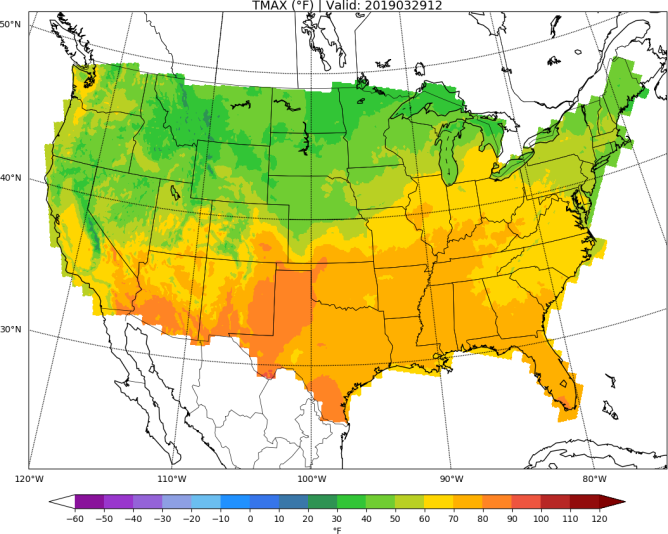 URMA
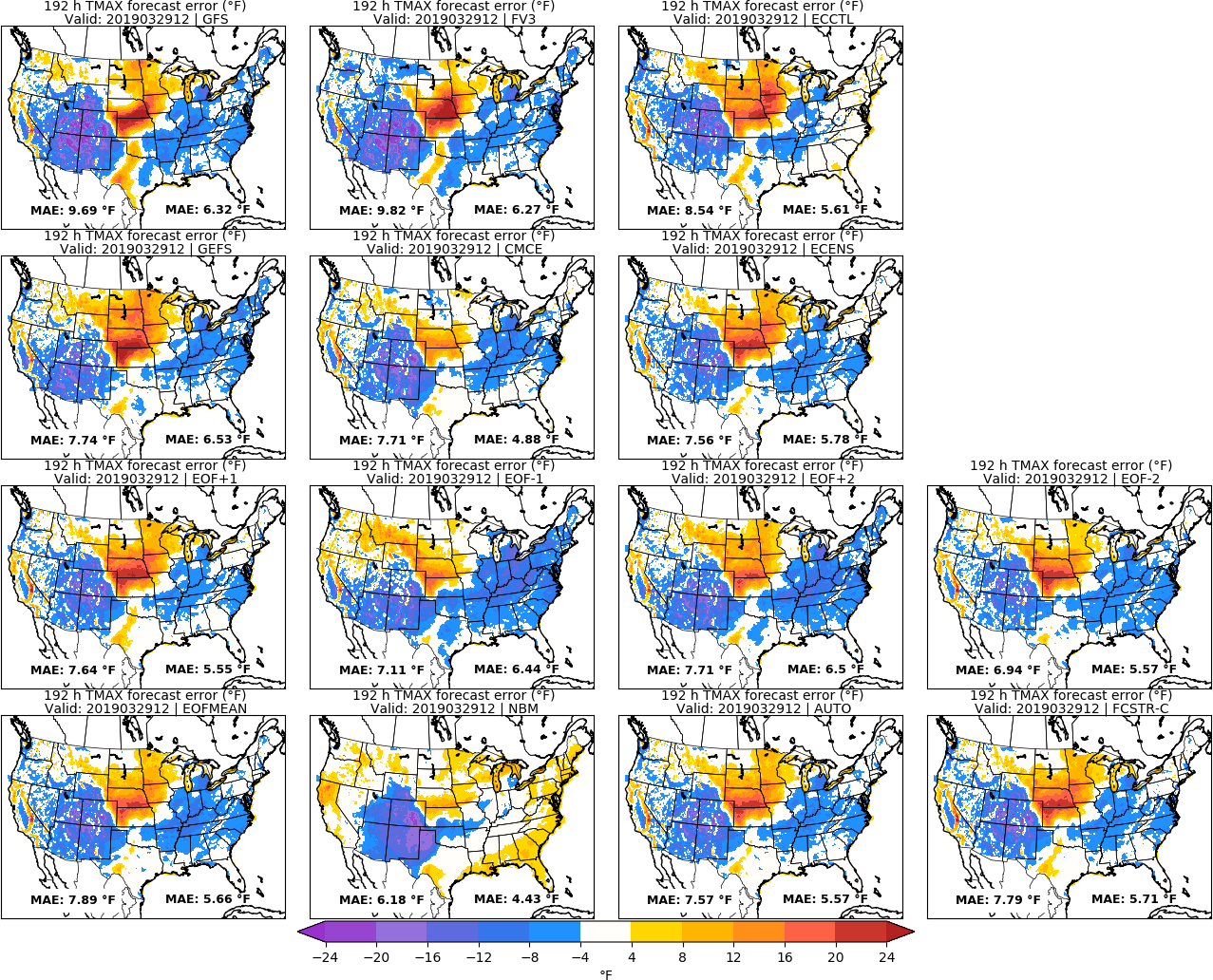 Day 8: TMAX
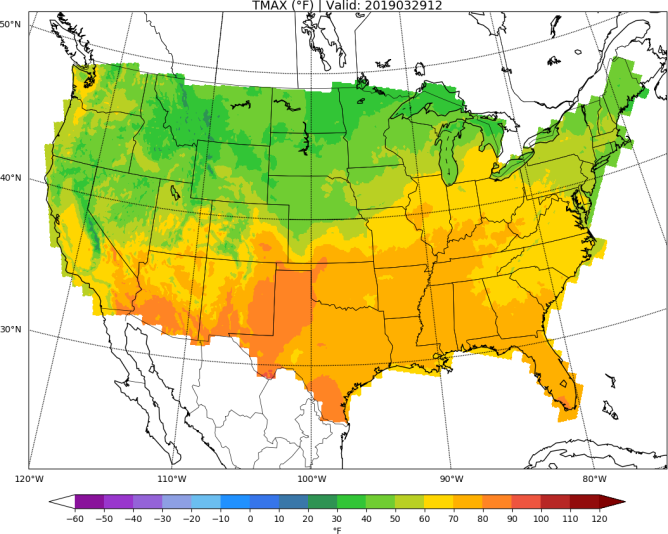 URMA
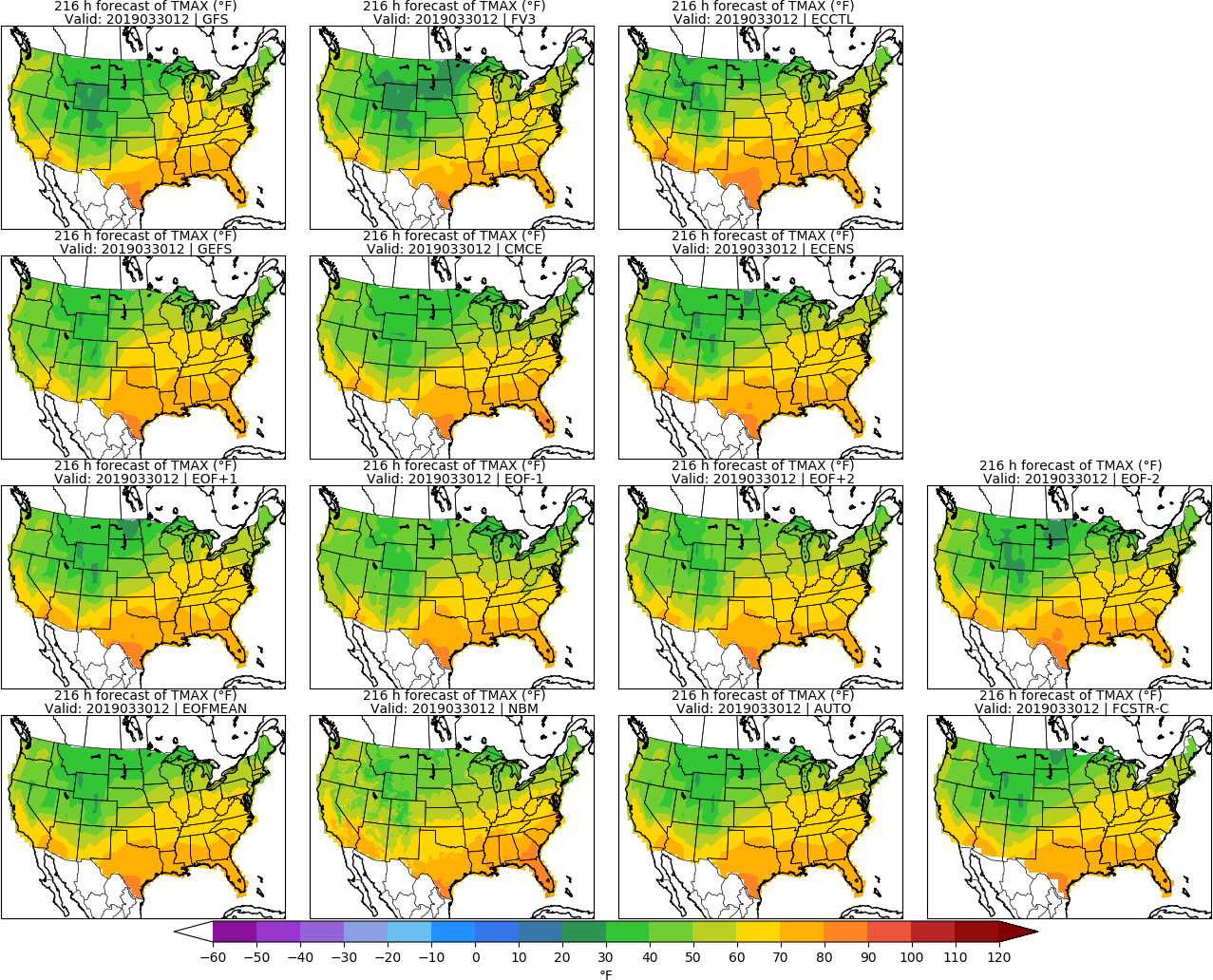 Day 9: TMAX
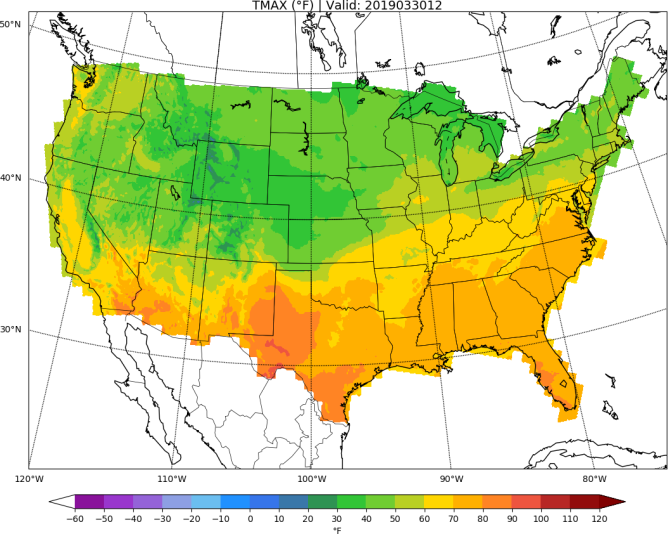 URMA
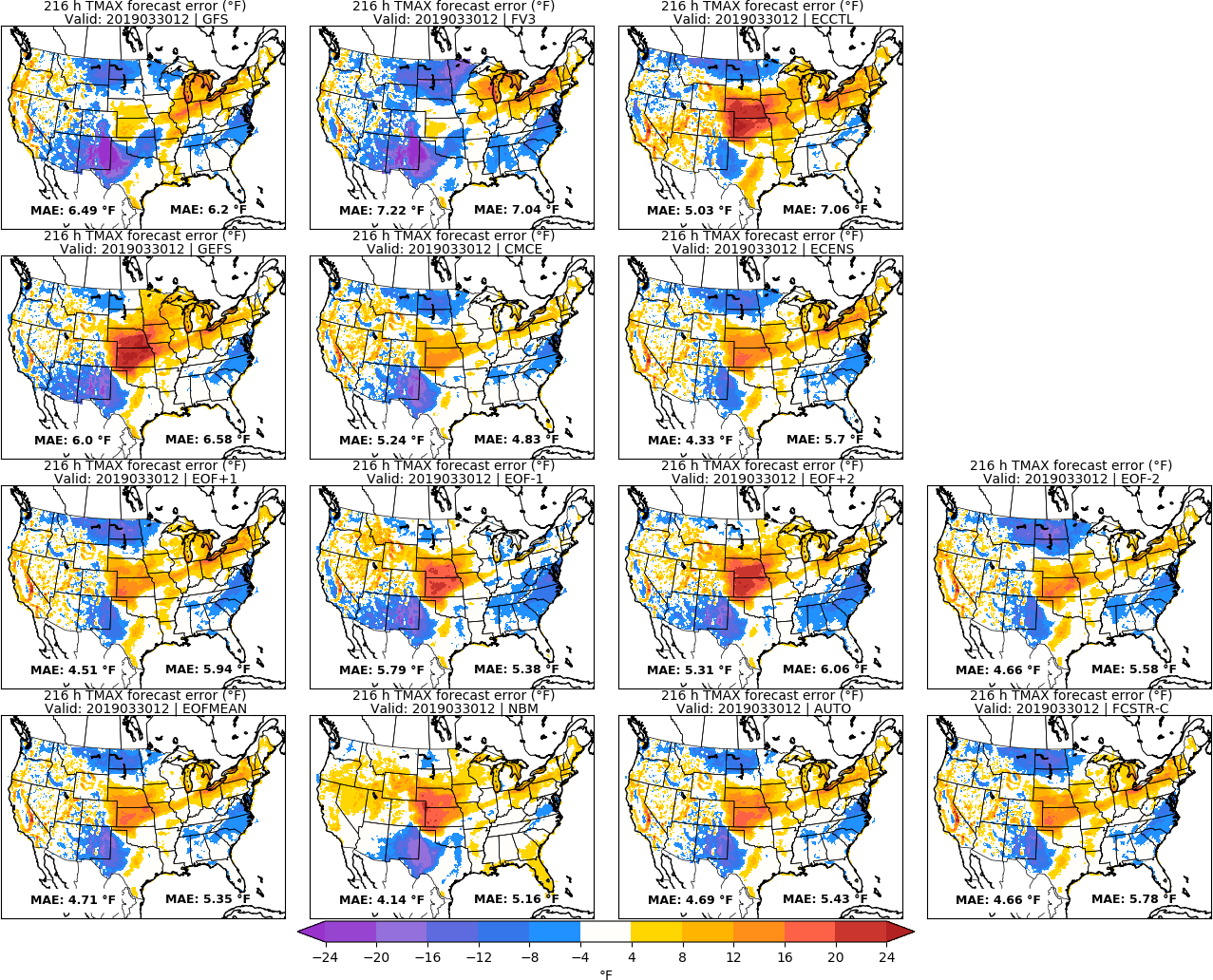 Day 9: TMAX
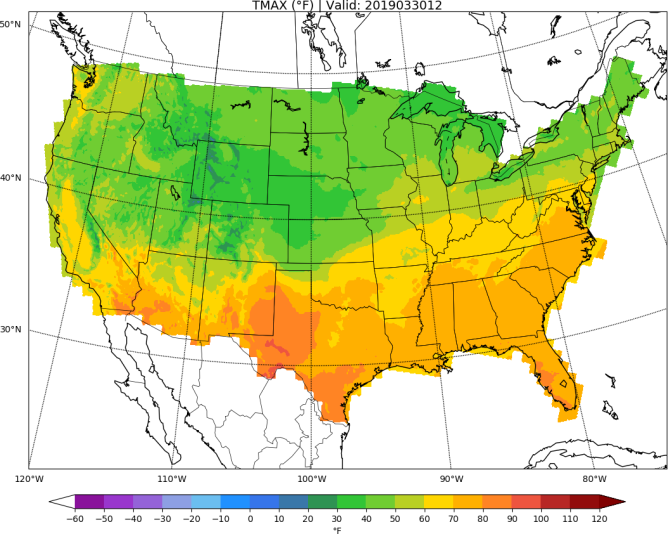 URMA
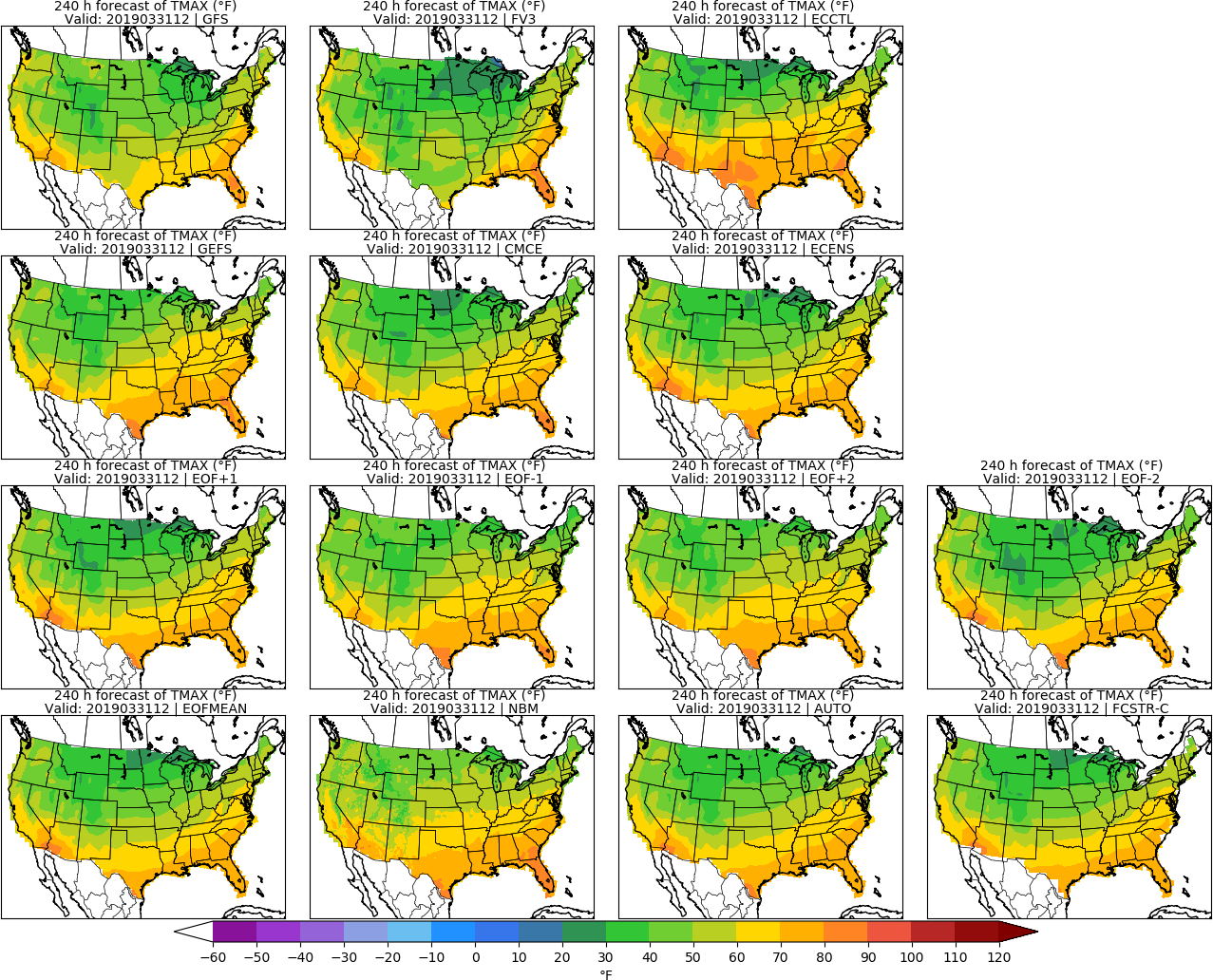 Day 10: TMAX
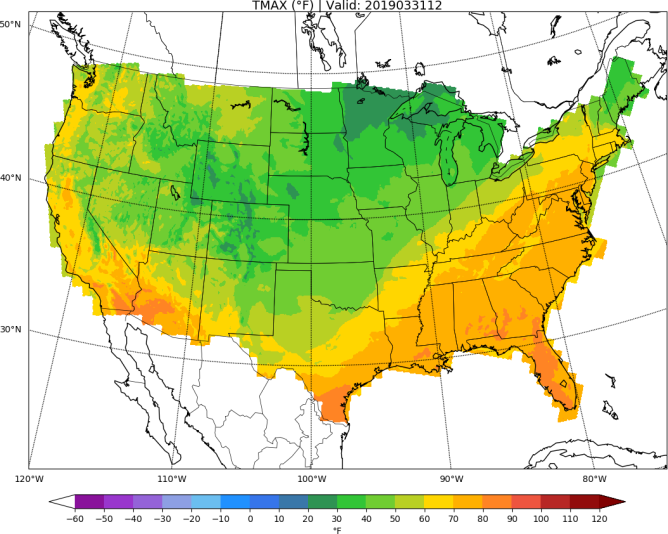 URMA
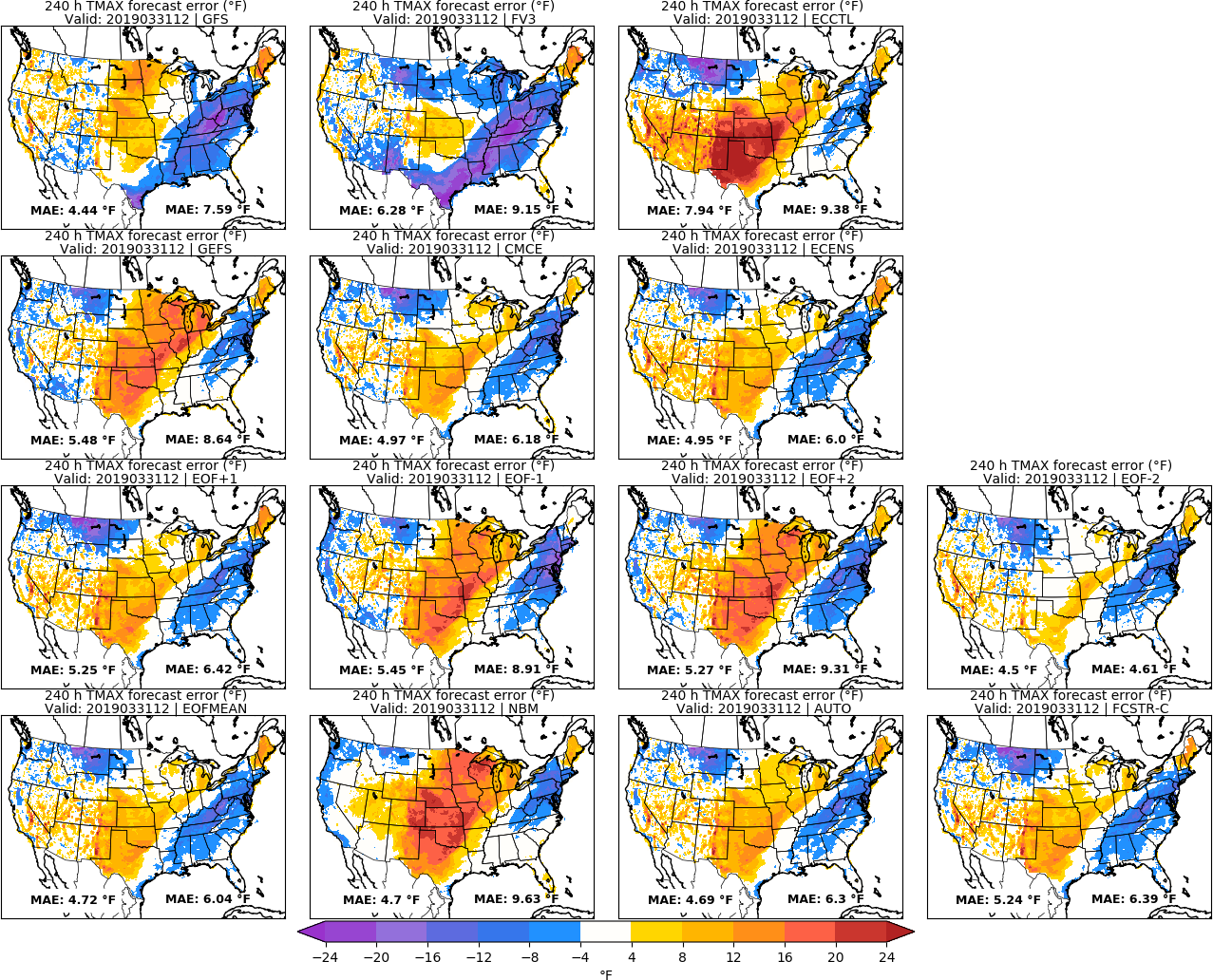 Day 10: TMAX
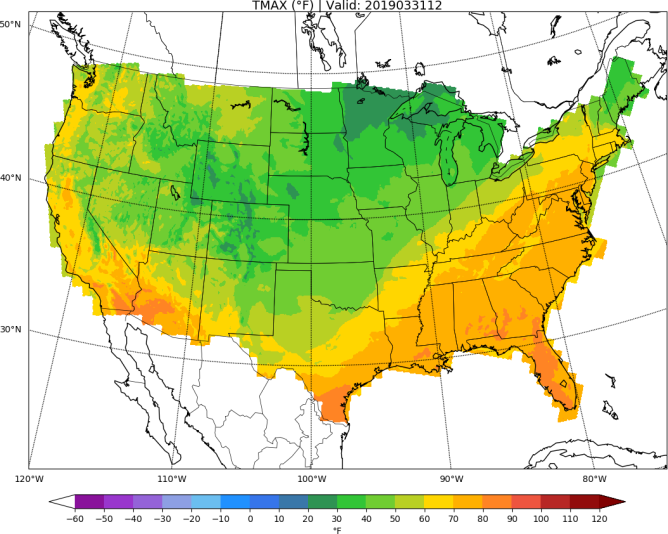 URMA
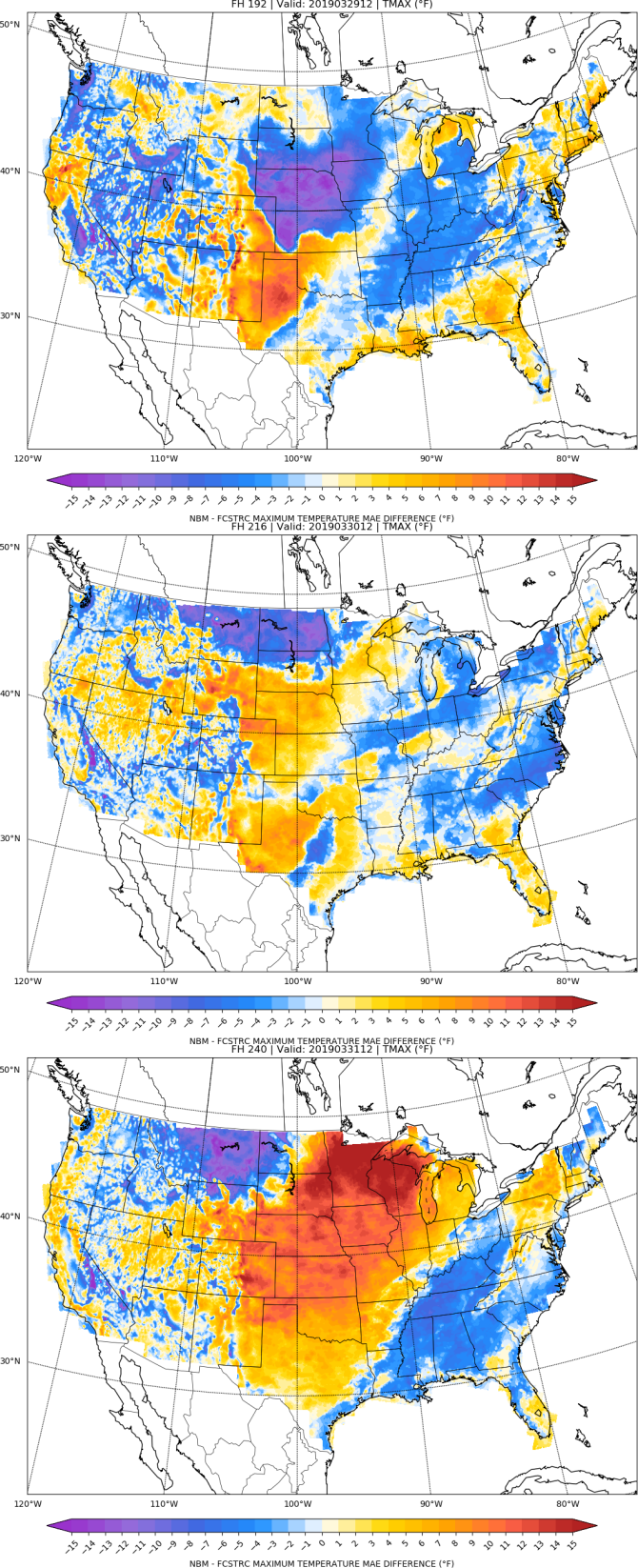 NBM vs FCSTR-C 
Blend Comparison
Day 8
MAENBM – MAEFCSTRC }    > 0 is FCSTRC  
                                            improvement 
                                      over NBM
Day 9
FCSTRC Worse
FCSTRC Better
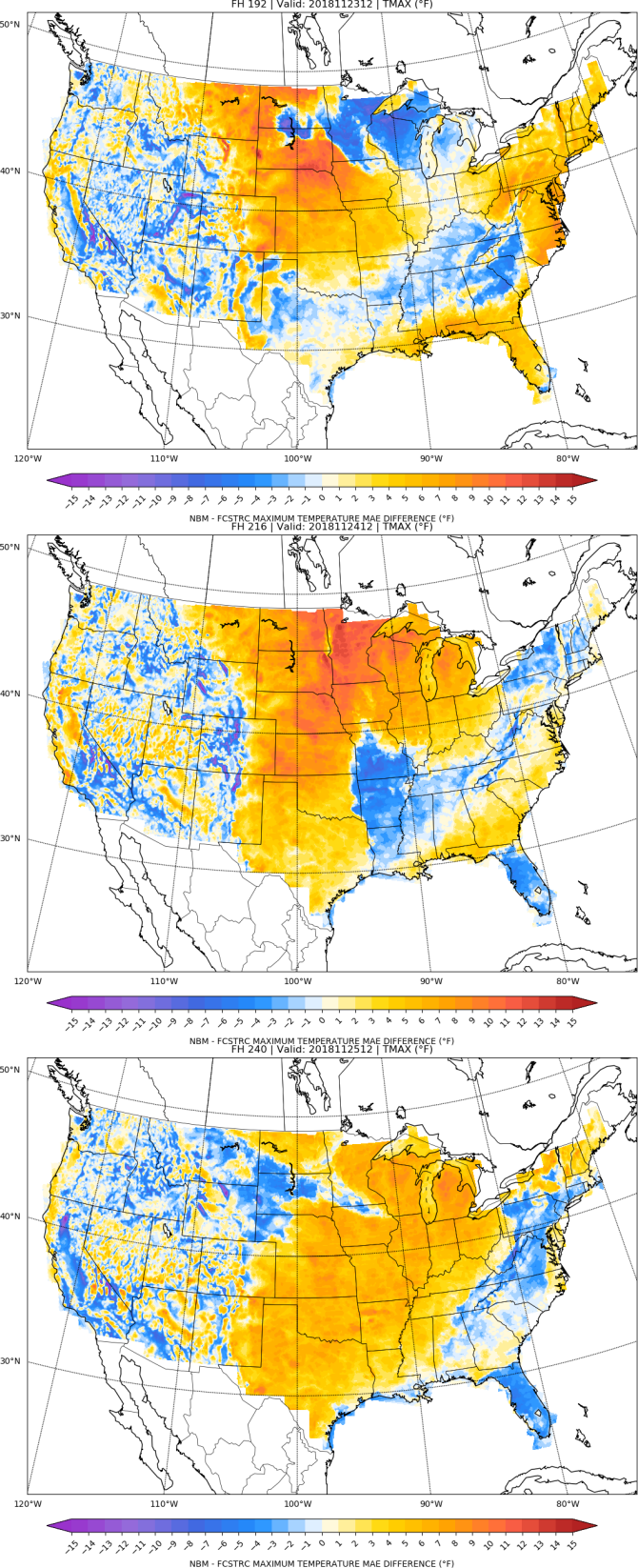 Day 10
Day 8 			      Day 9 		            Day 10
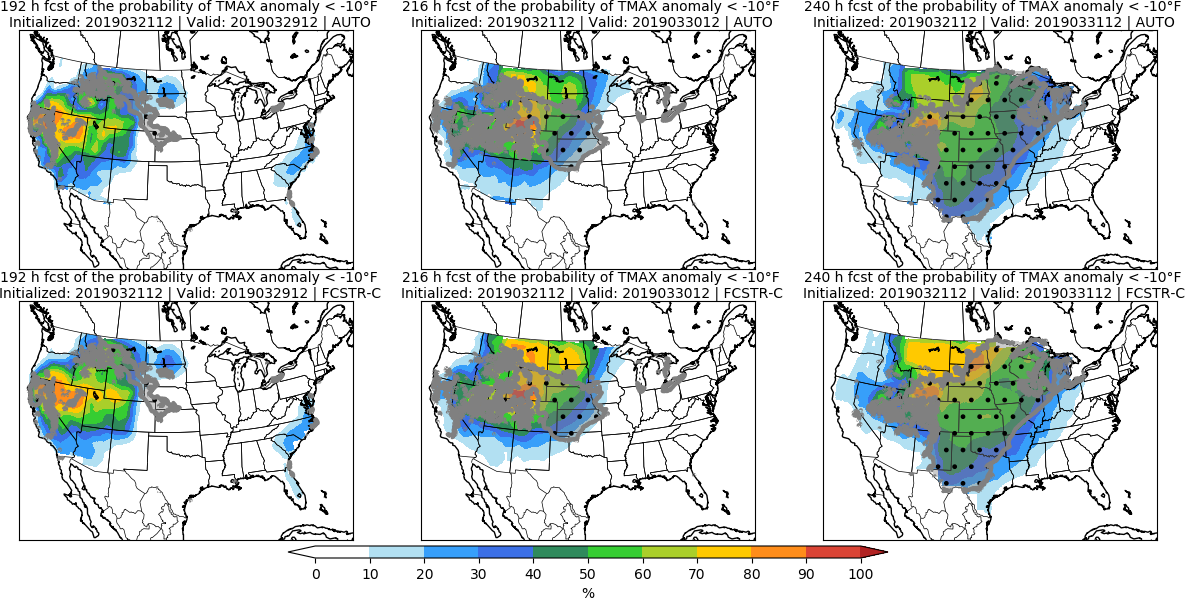 Day 8 			      Day 9 		            Day 10
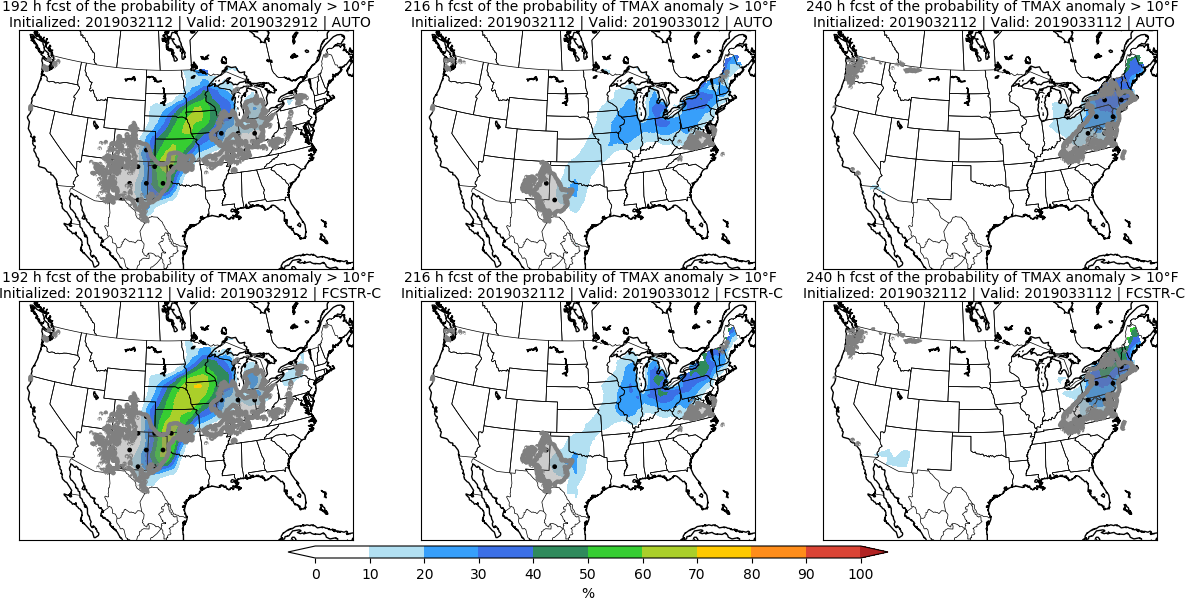 Minimum Temperature | TMIN
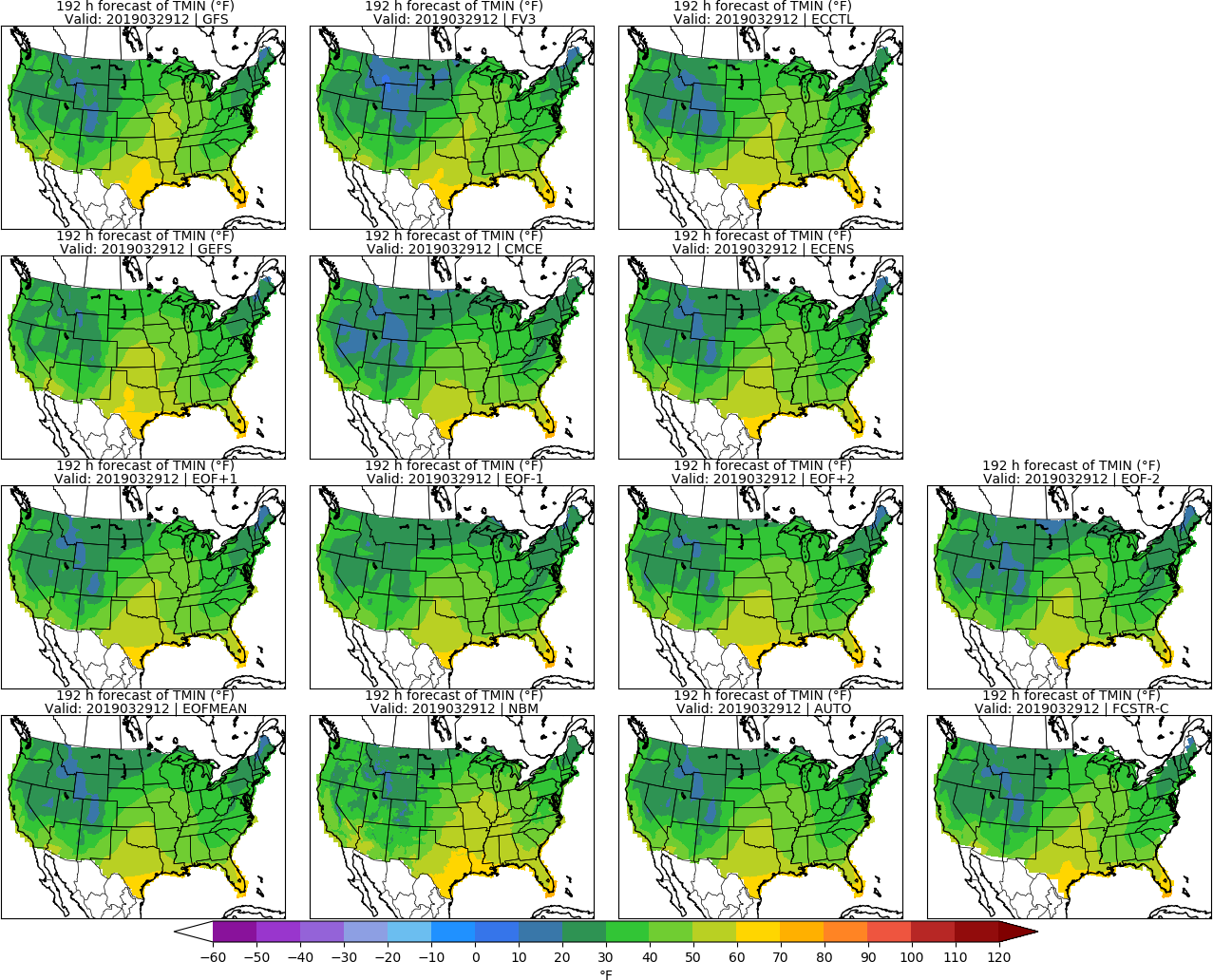 Day 8: TMIN
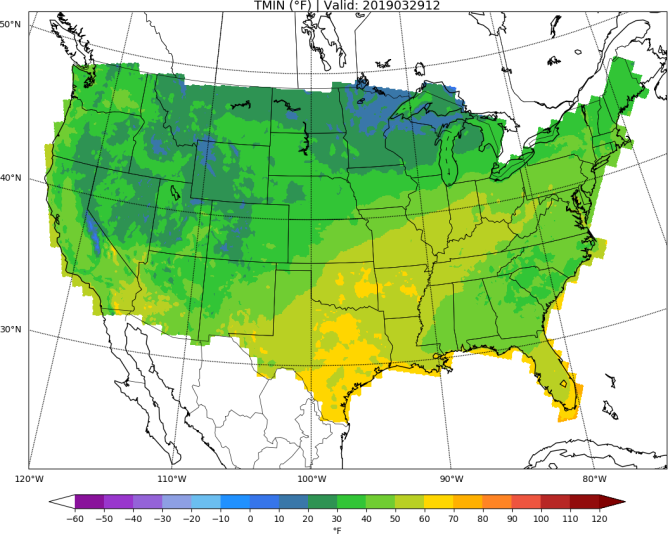 URMA
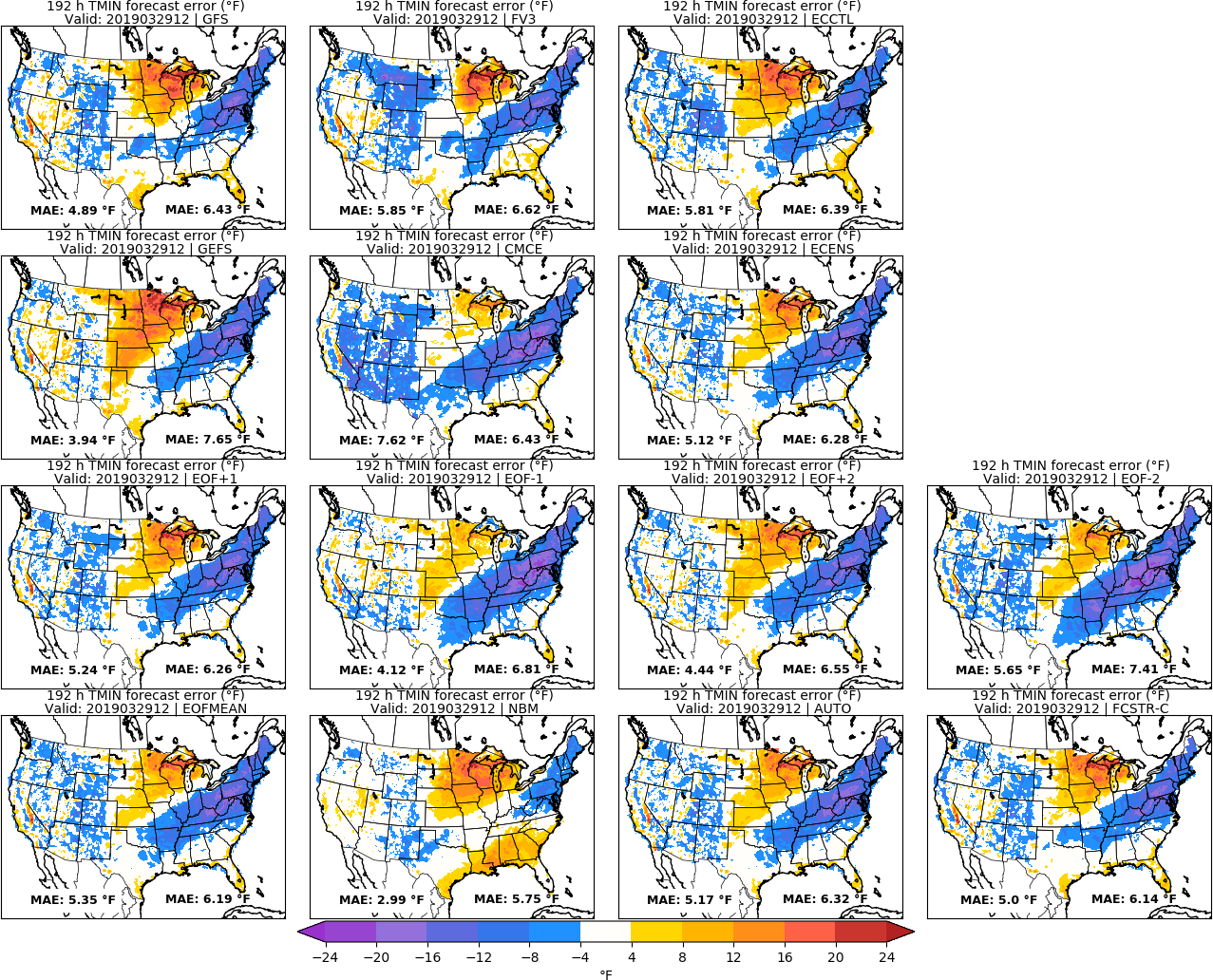 Day 8: TMIN
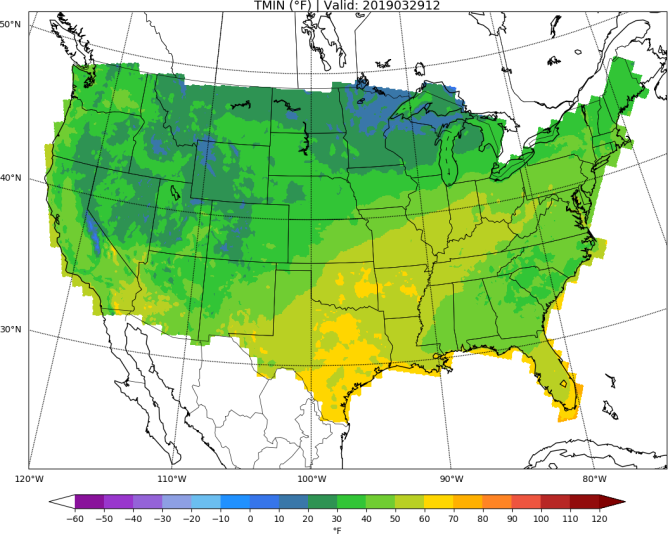 URMA
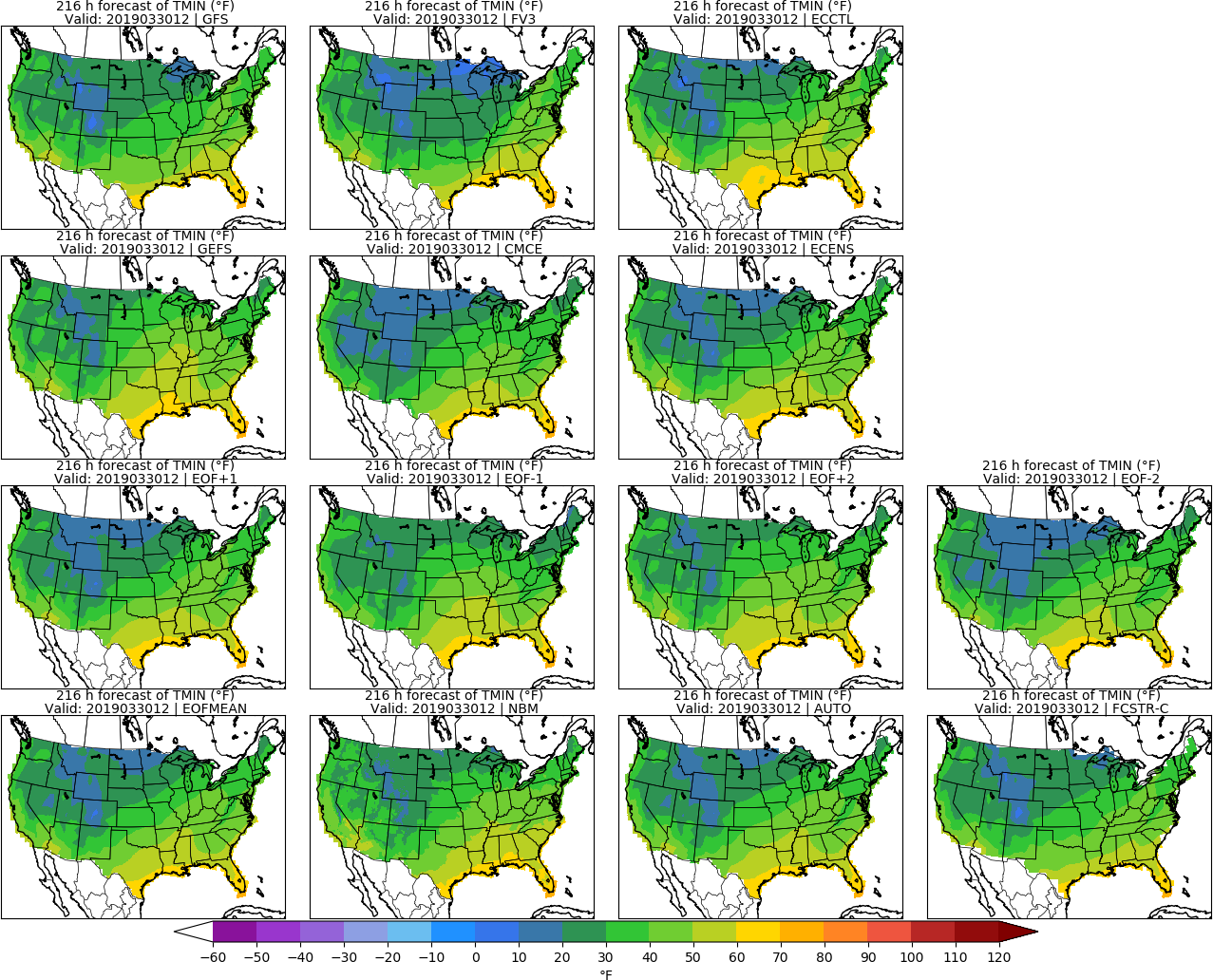 Day 9: TMIN
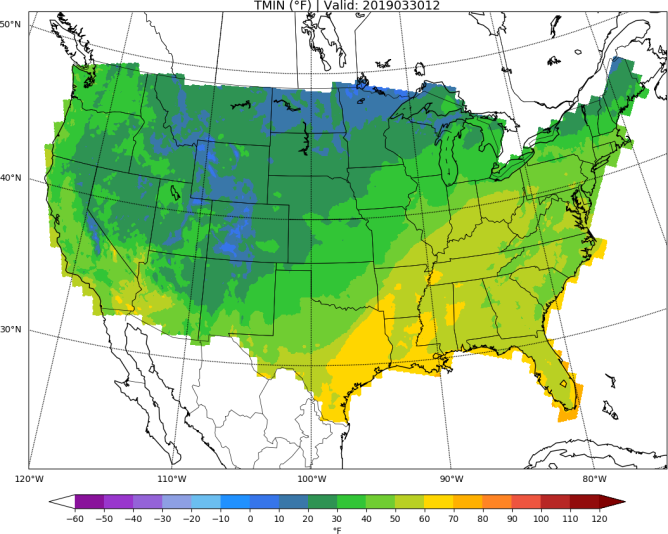 URMA
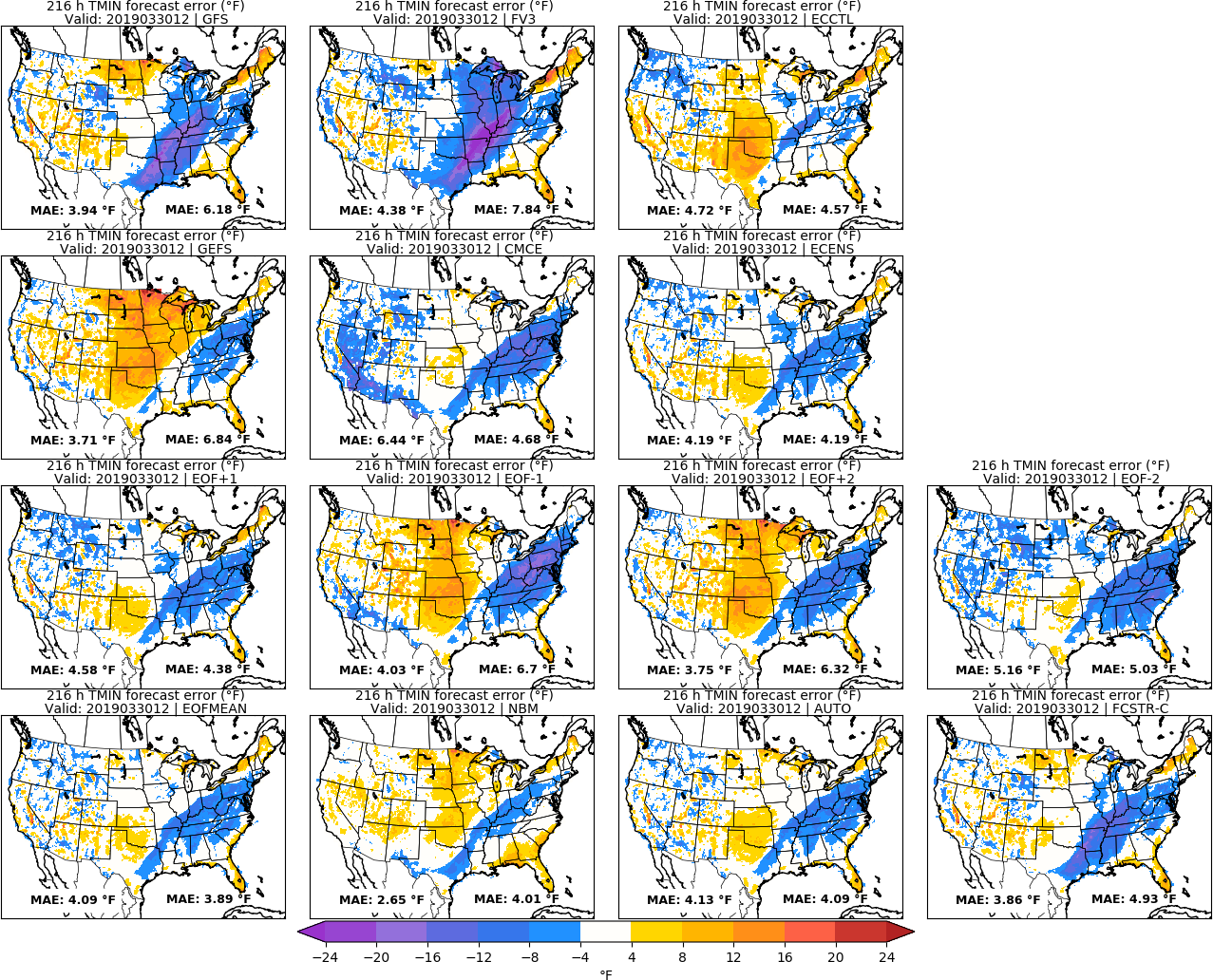 Day 9: TMIN
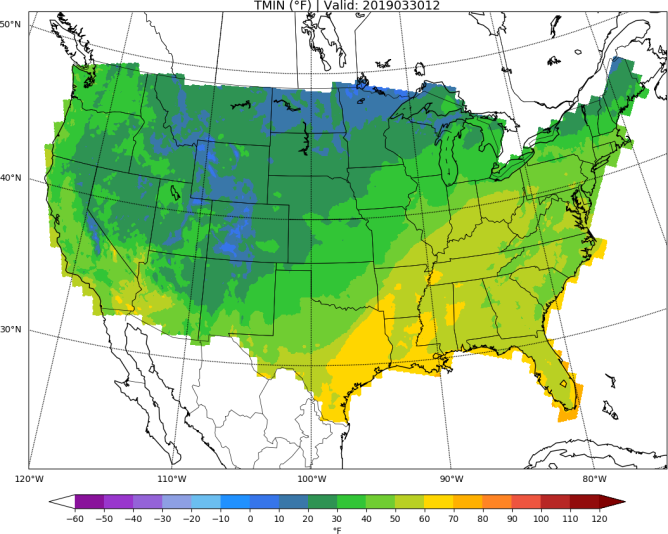 URMA
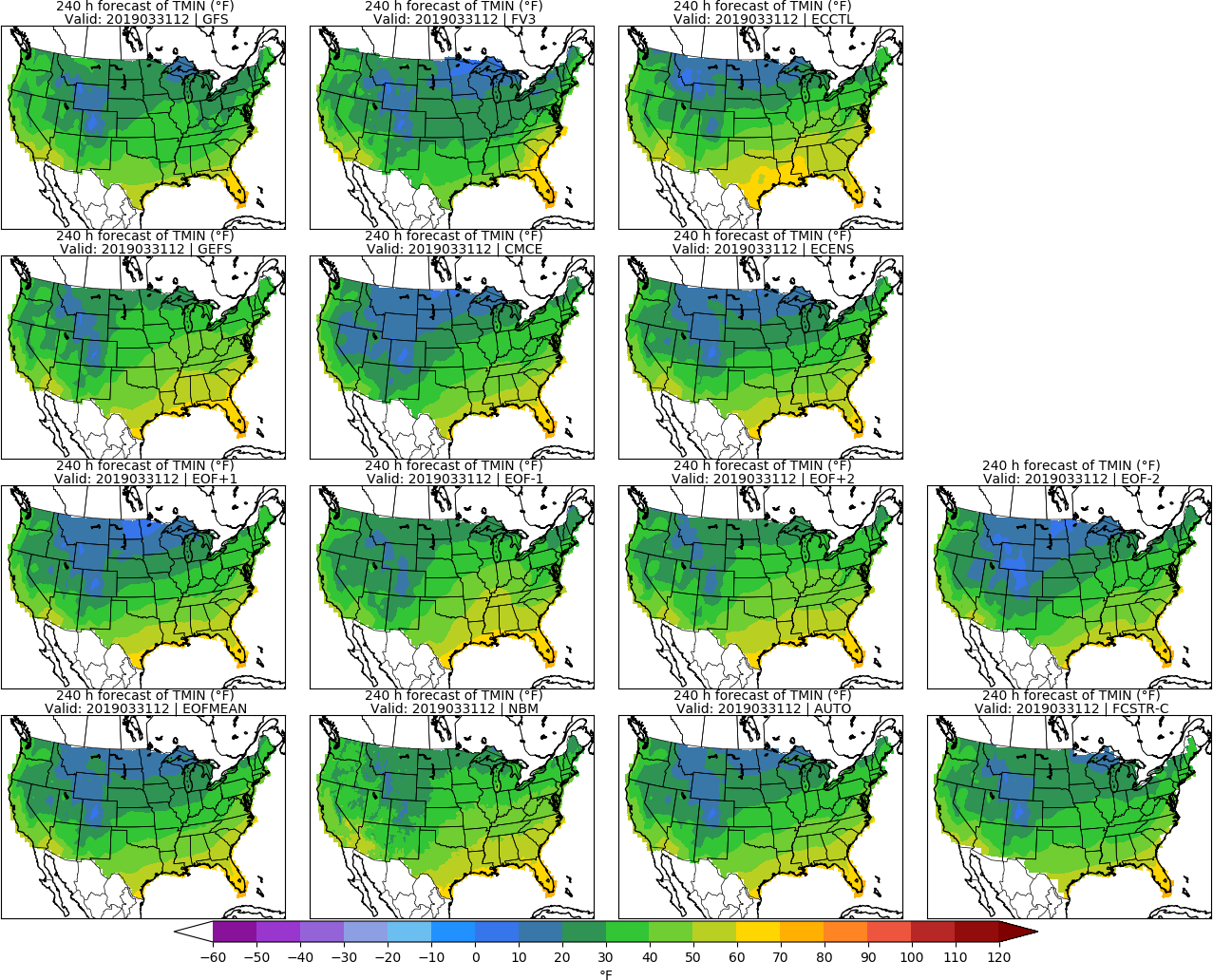 Day 10: TMIN
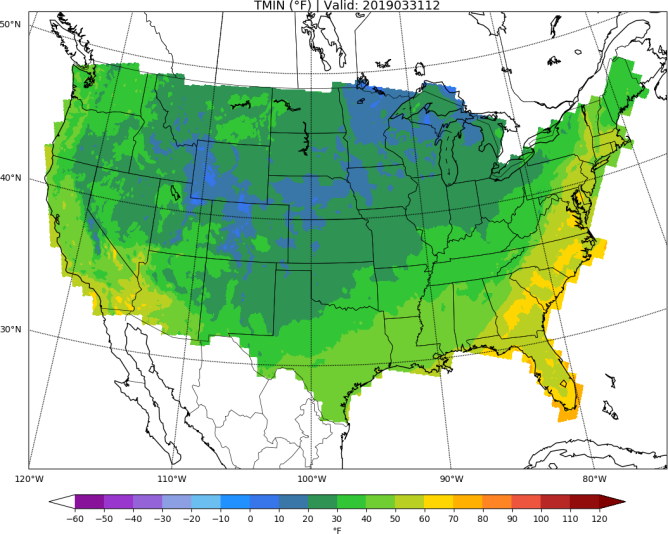 URMA
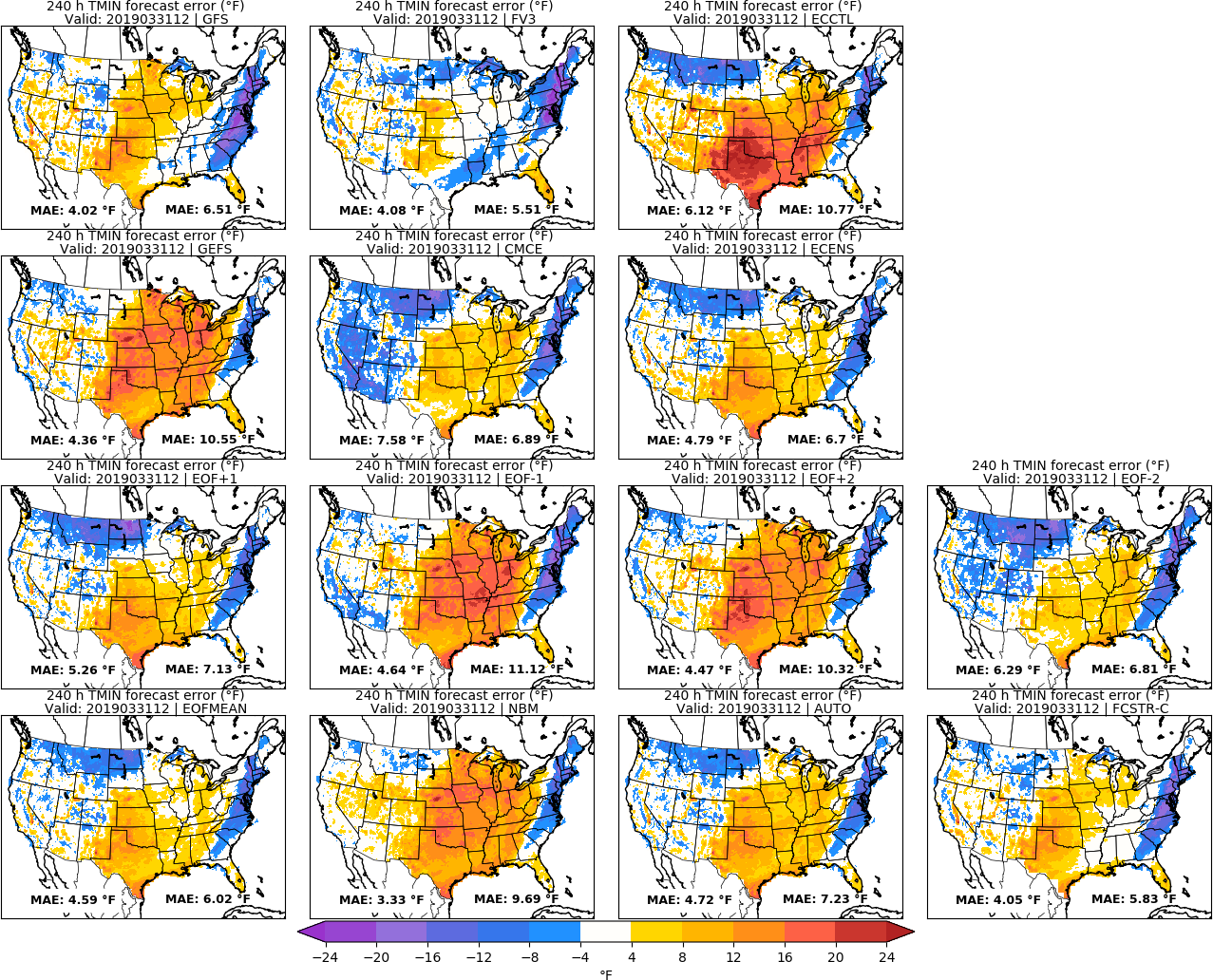 Day 10: TMIN
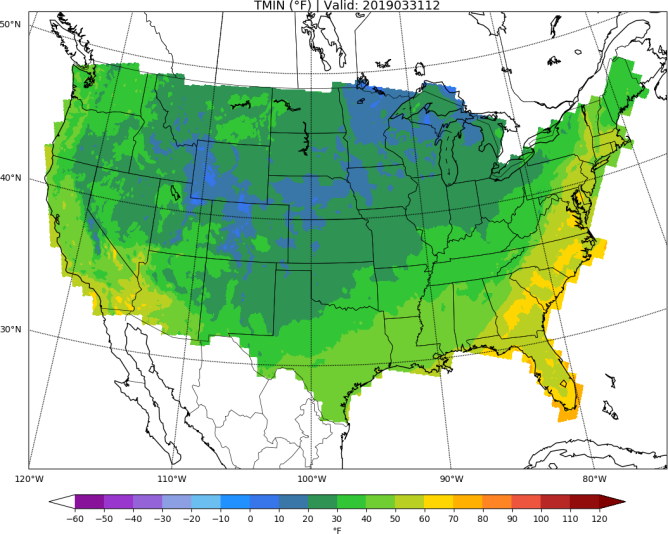 URMA
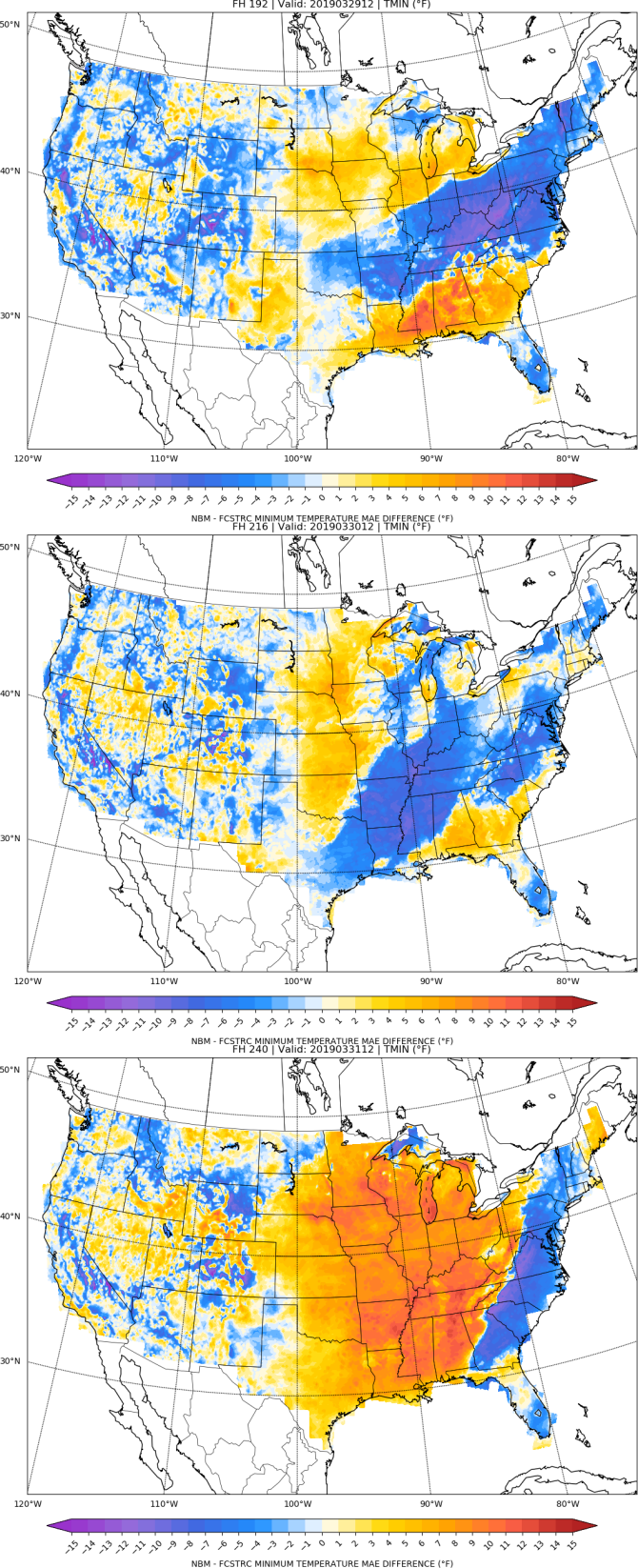 NBM vs FCSTR-C 
Blend Comparison
Day 8
MAENBM – MAEFCSTRC }    > 0 is FCSTRC  
                                            improvement 
                                      over NBM
Day 9
FCSTRC Worse
FCSTRC Better
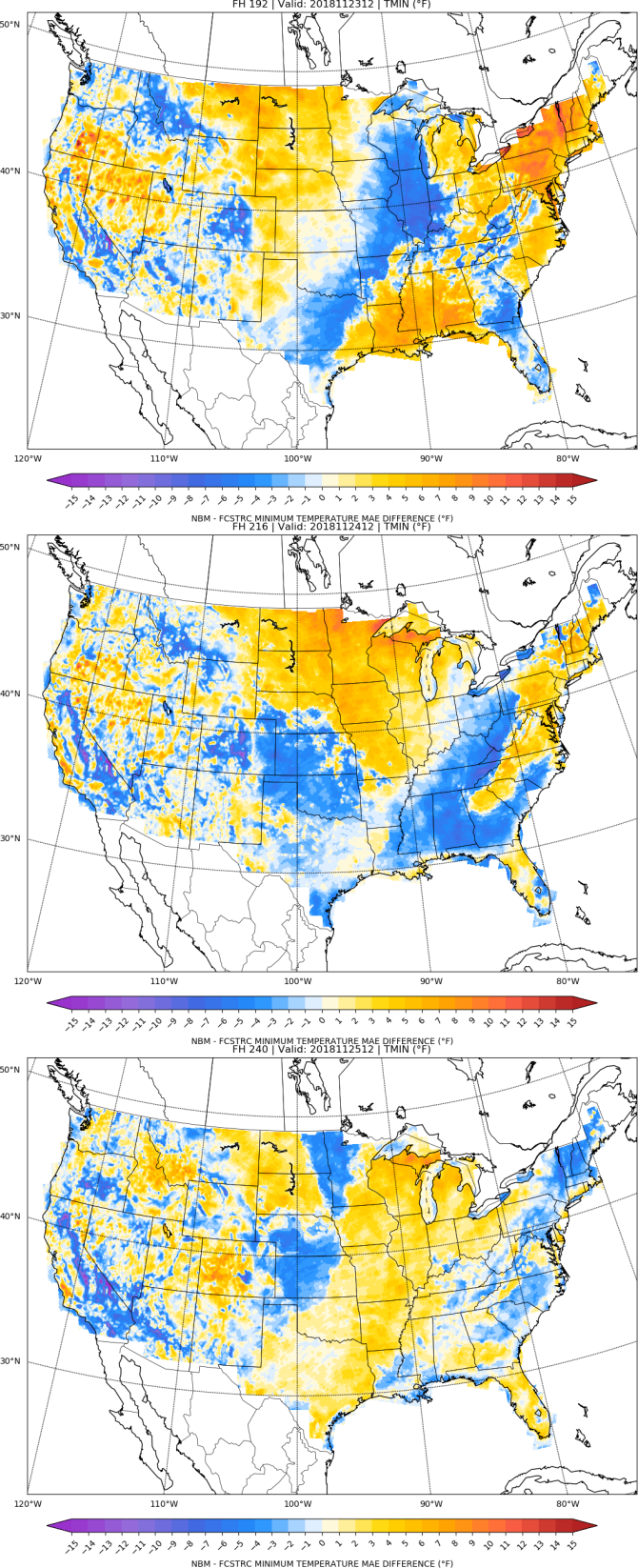 Day 10
Day 8 			      Day 9 		            Day 10
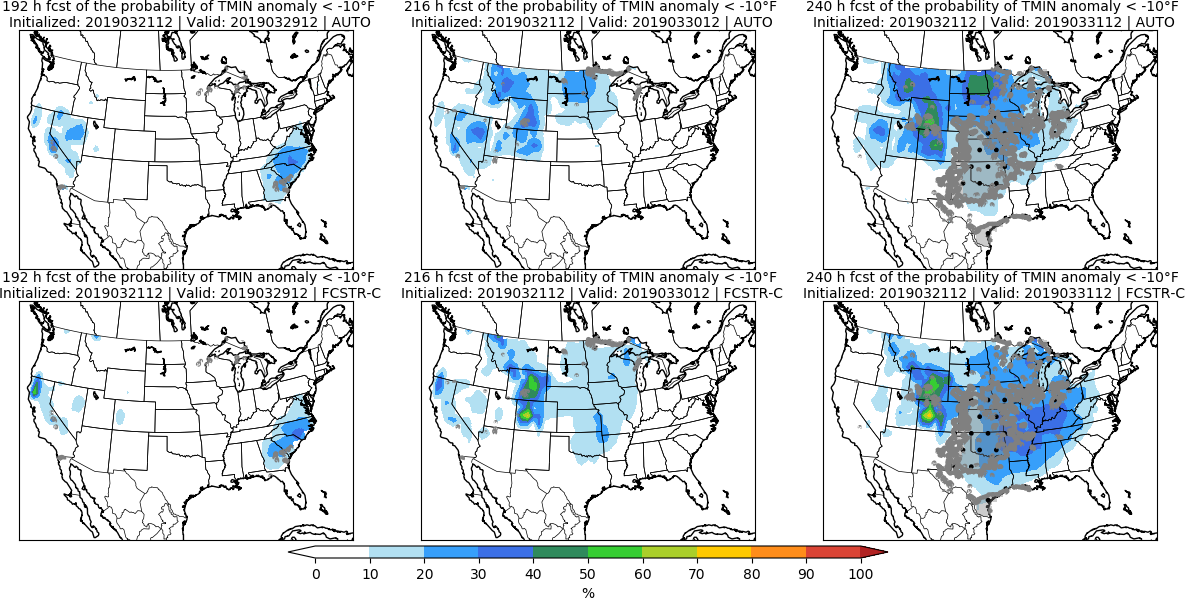 Day 8 			      Day 9 		            Day 10
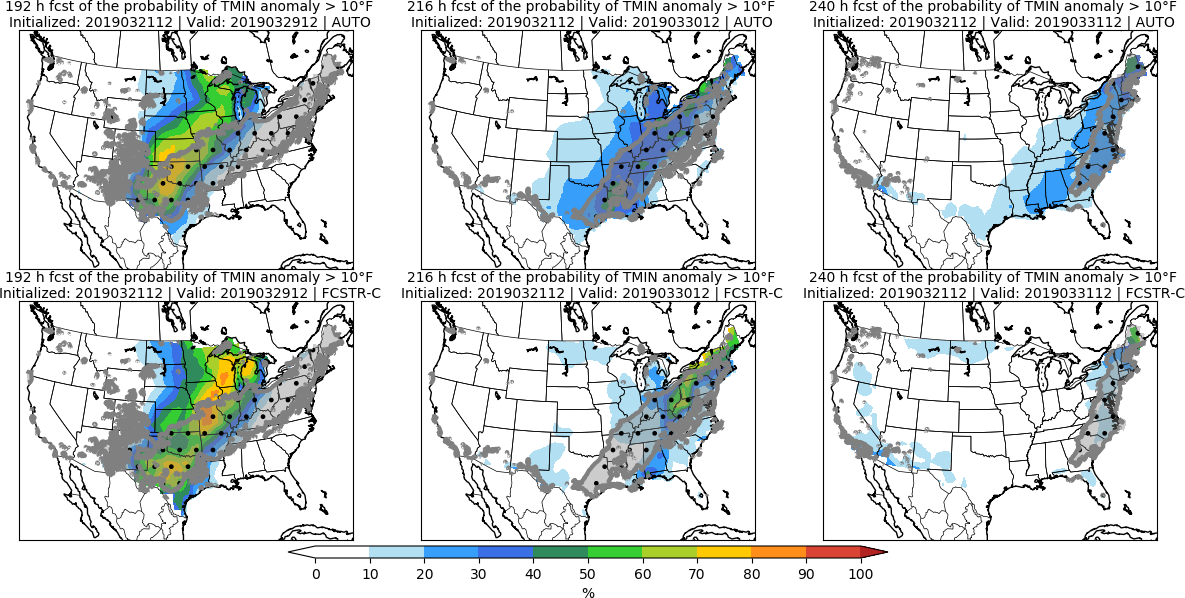 Accumulated Precipitation | APCP
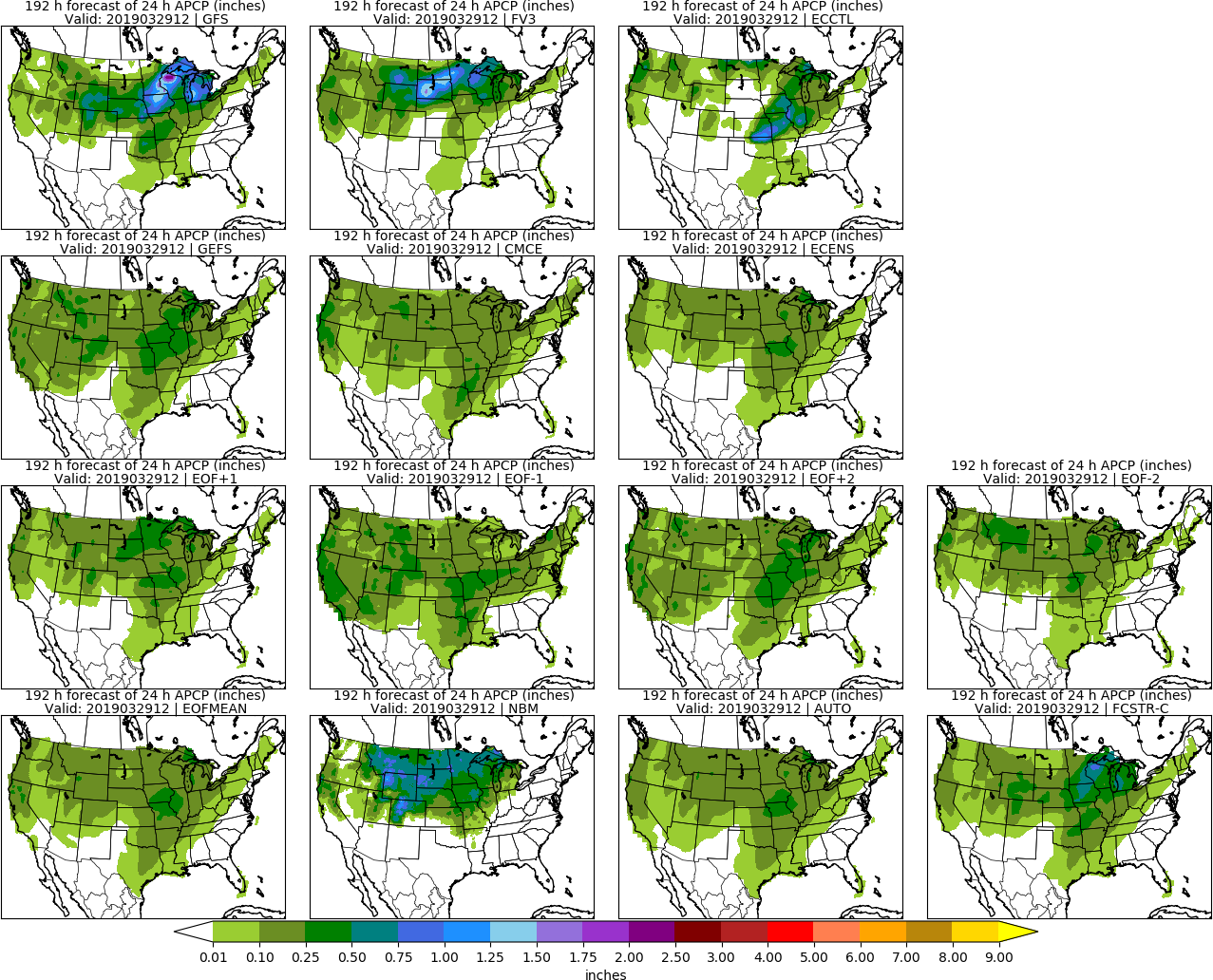 Day 8: APCP
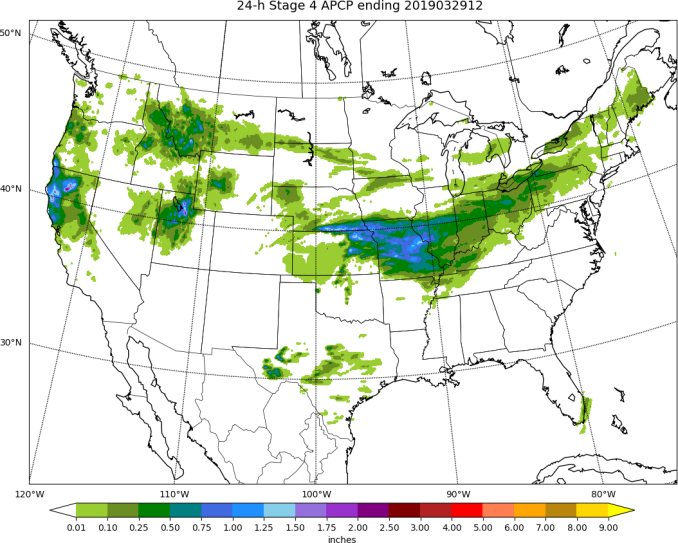 STAGE 4
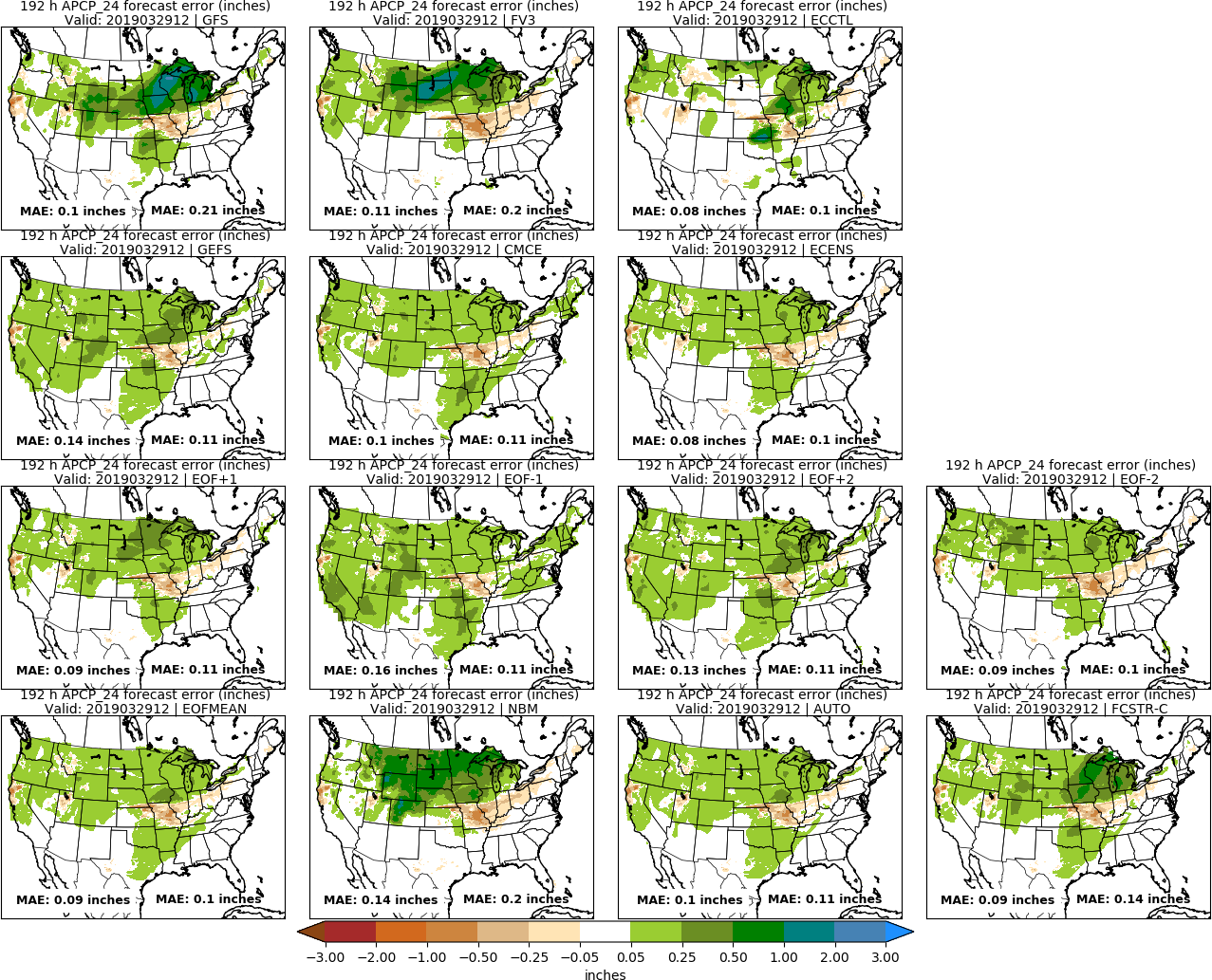 Day 8: APCP
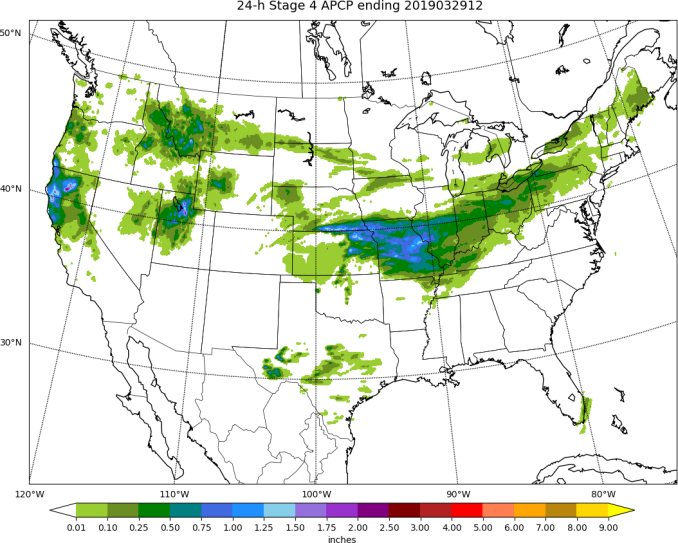 STAGE 4
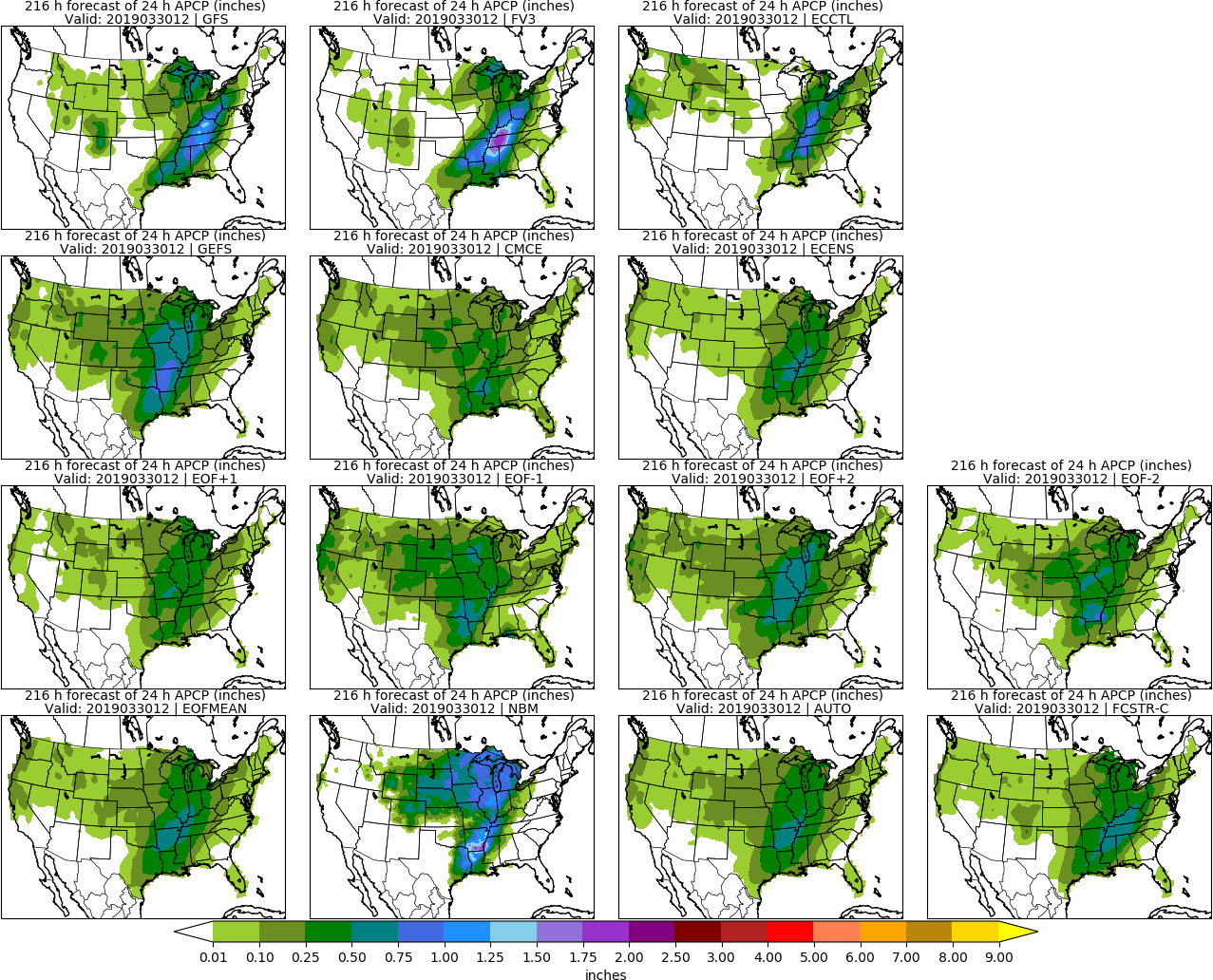 Day 9: APCP
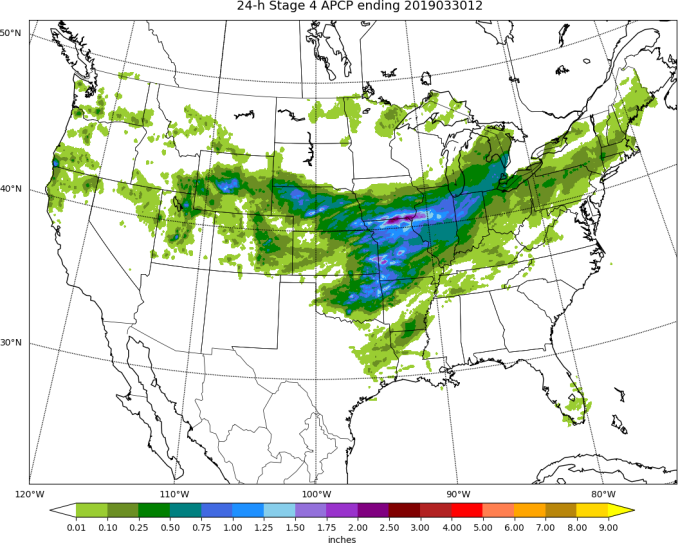 STAGE 4
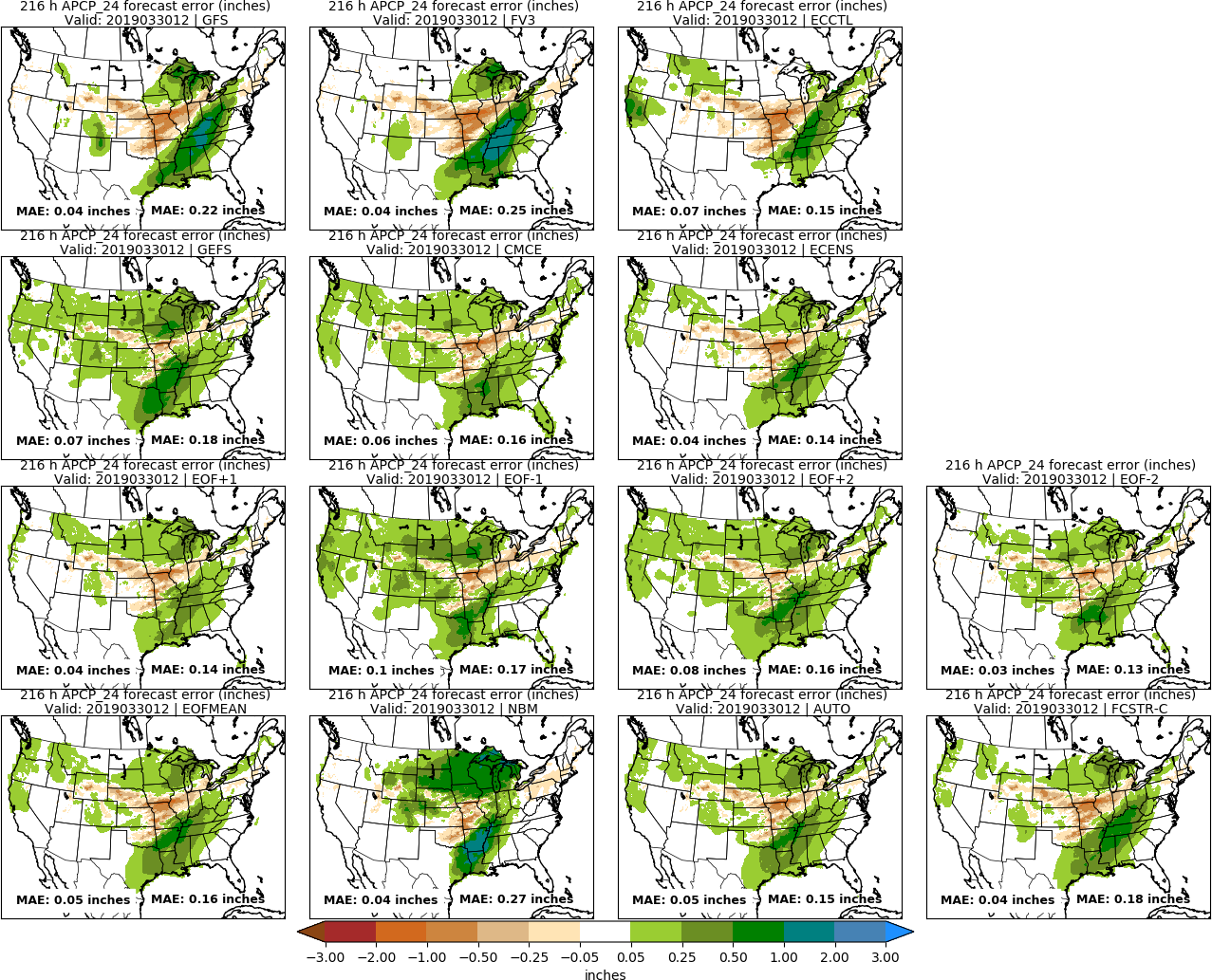 Day 9: APCP
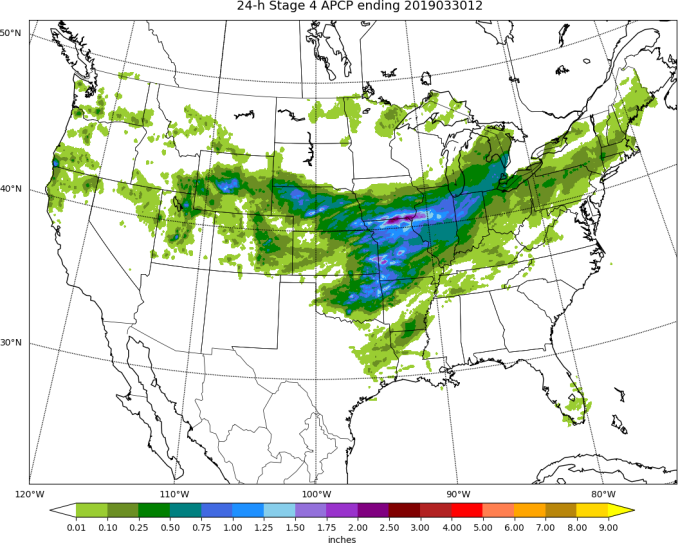 STAGE 4
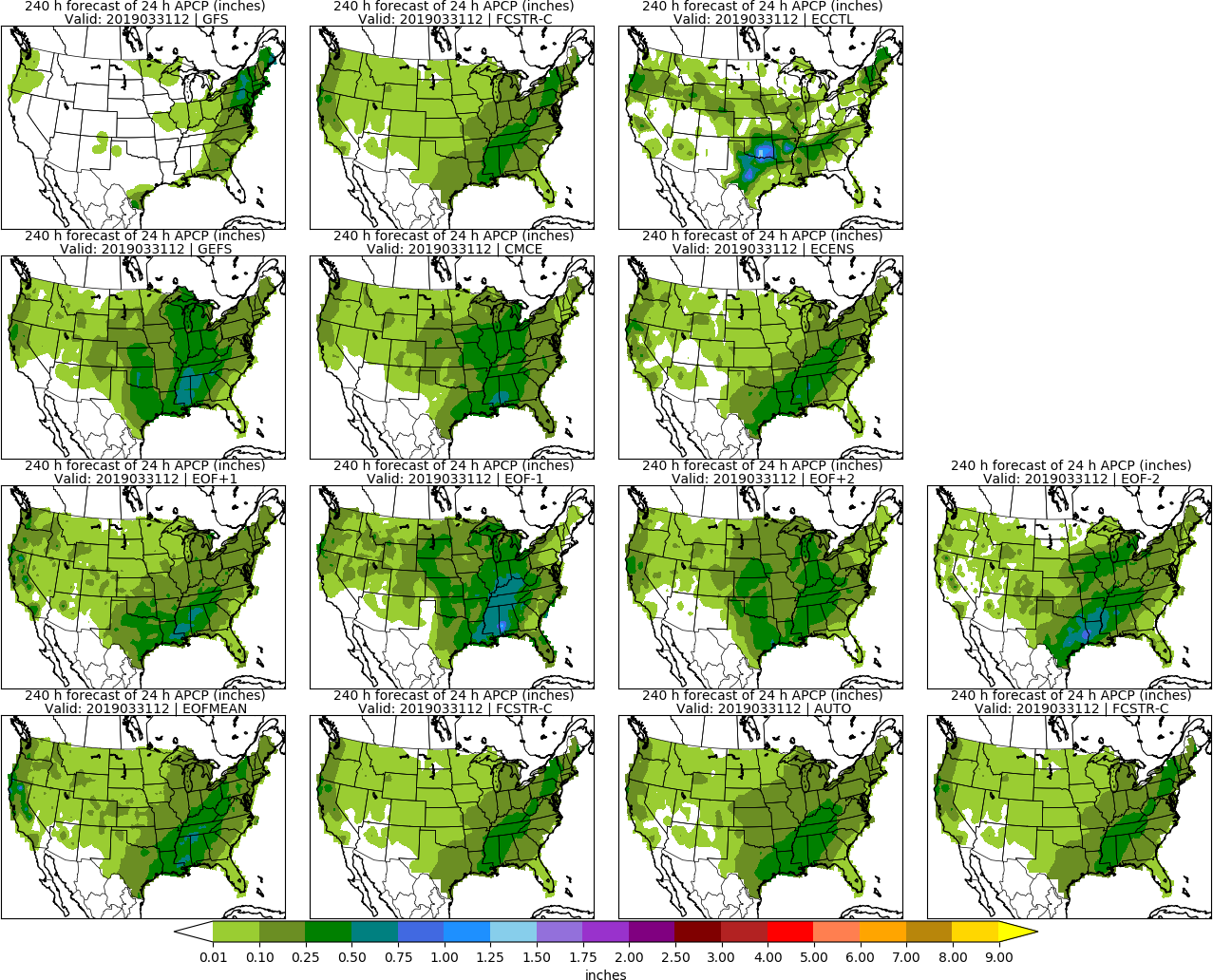 Day 10: APCP
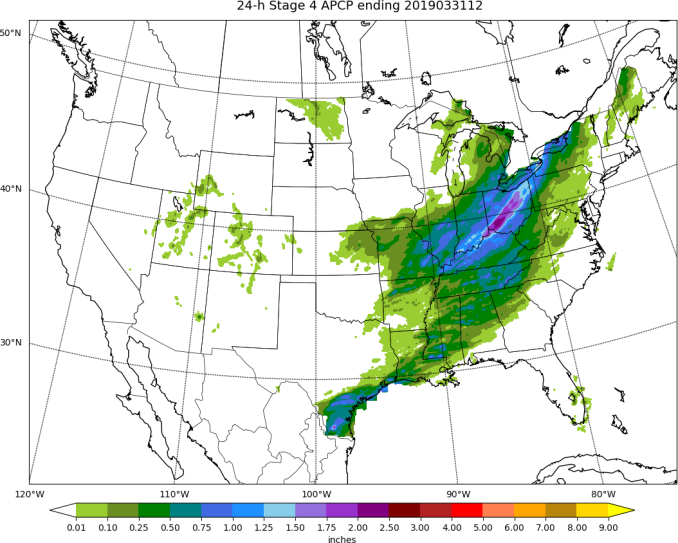 STAGE 4
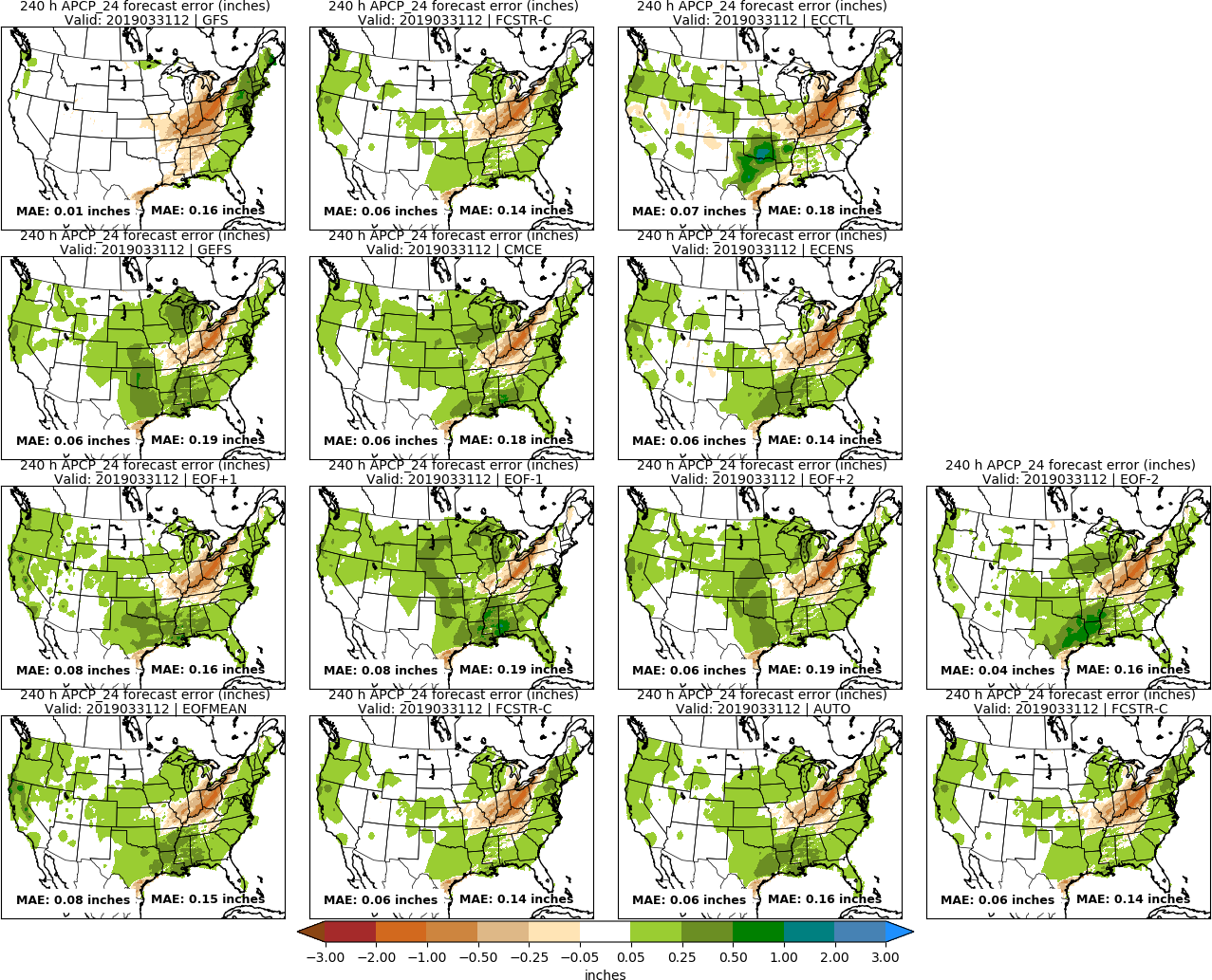 Day 10: APCP
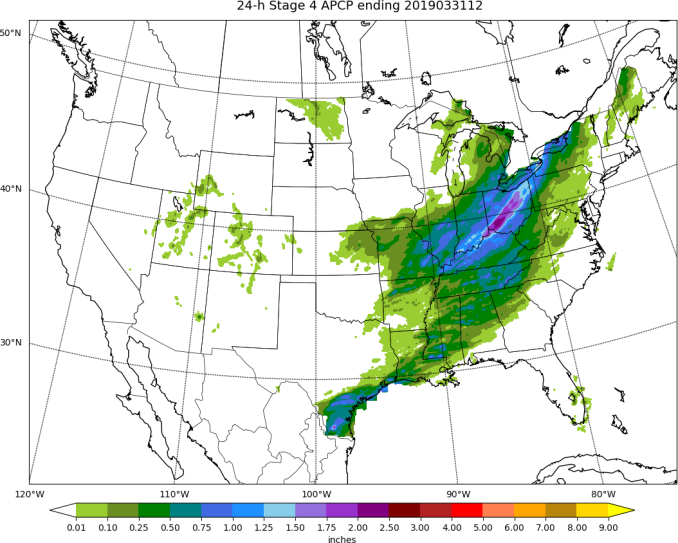 STAGE 4
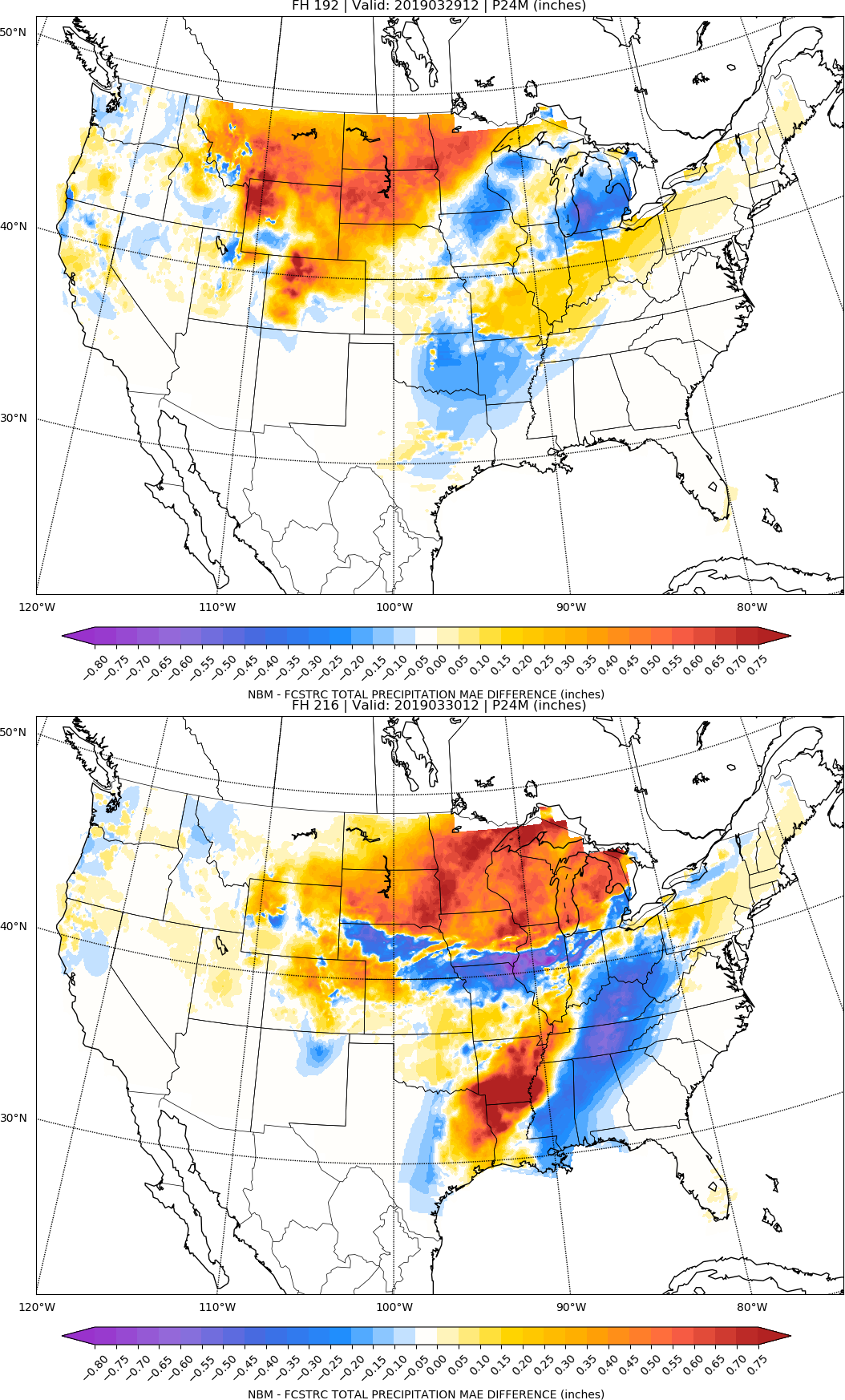 NBM vs FCSTR-C 
Blend Comparison
Day 8
MAENBM – MAEFCSTRC }    > 0 is FCSTRC  
                                            improvement 
                                      over NBM
Day 9
FCSTRC Worse
FCSTRC Better
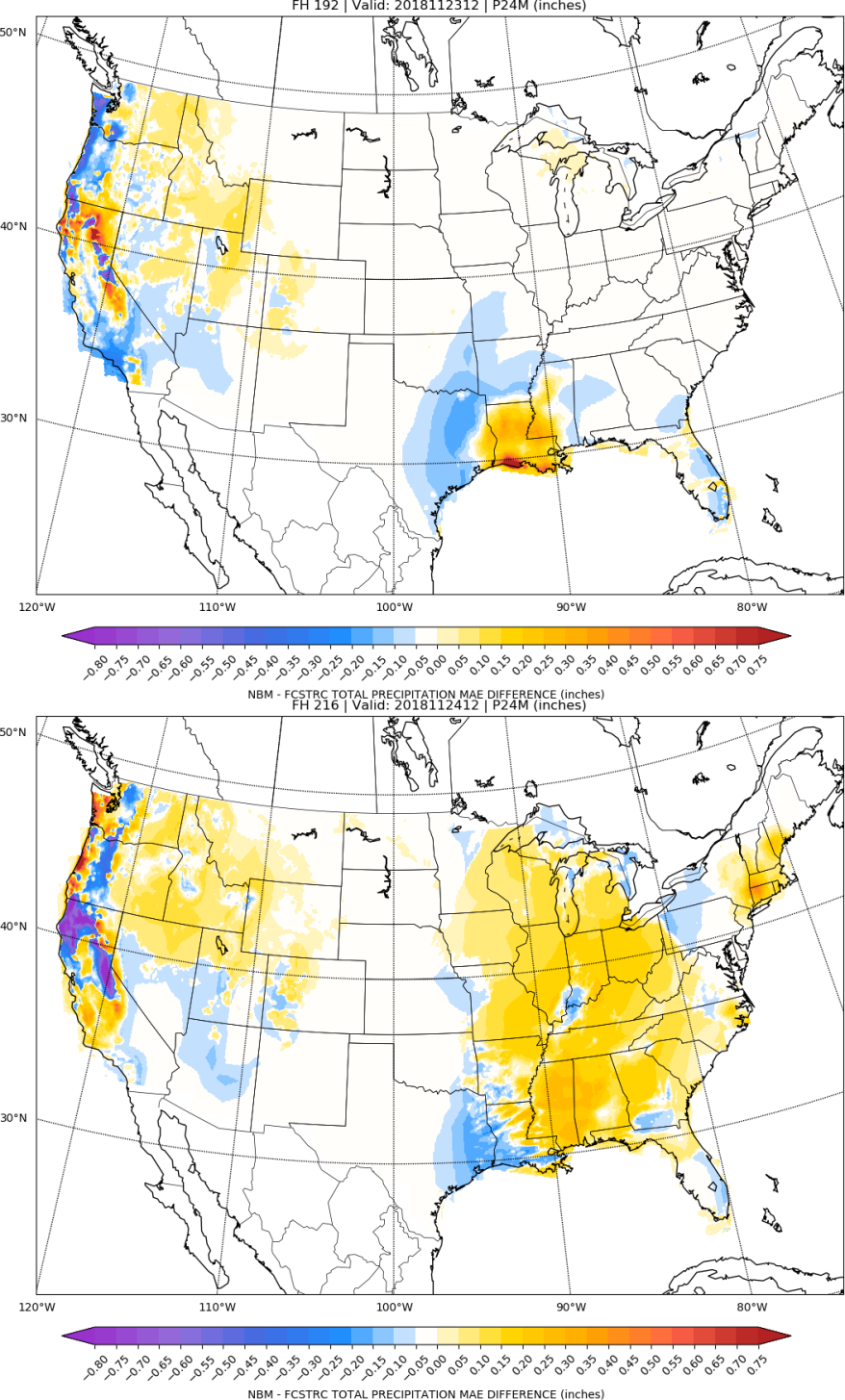 Day 8 			      Day 9 		            Day 10
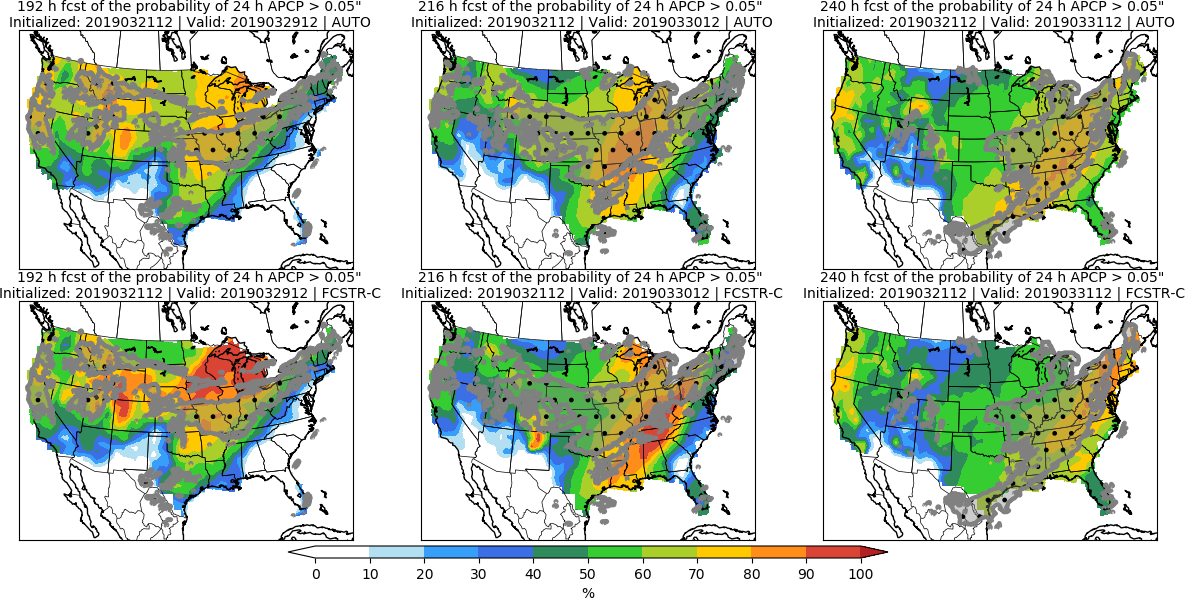 Day 8 			      Day 9 		            Day 10
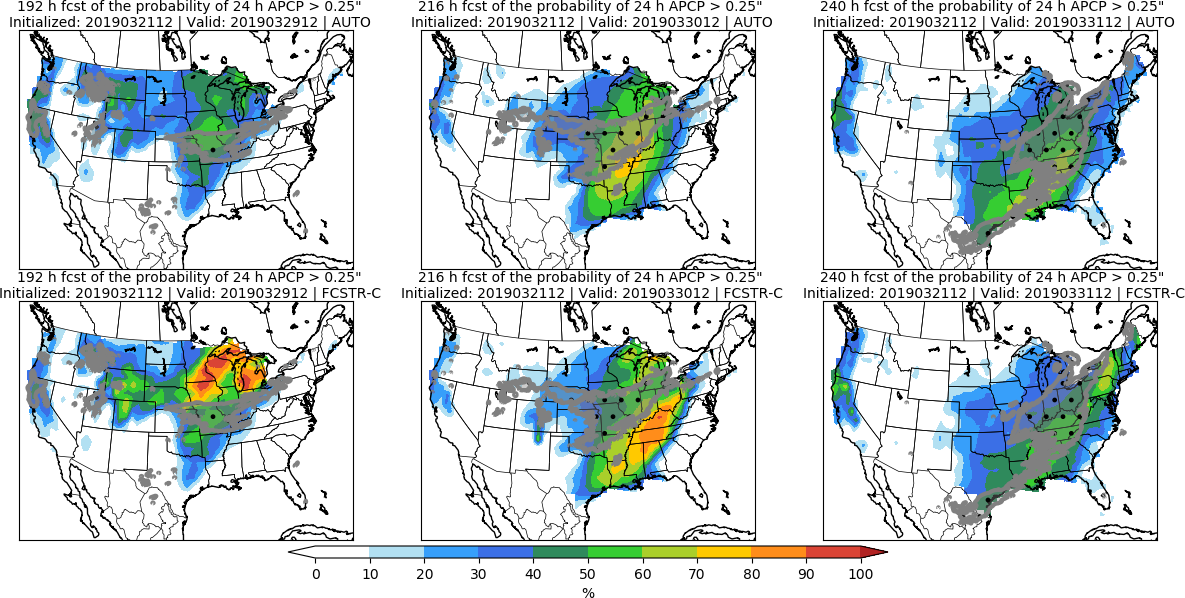 Day 8 			      Day 9 		            Day 10
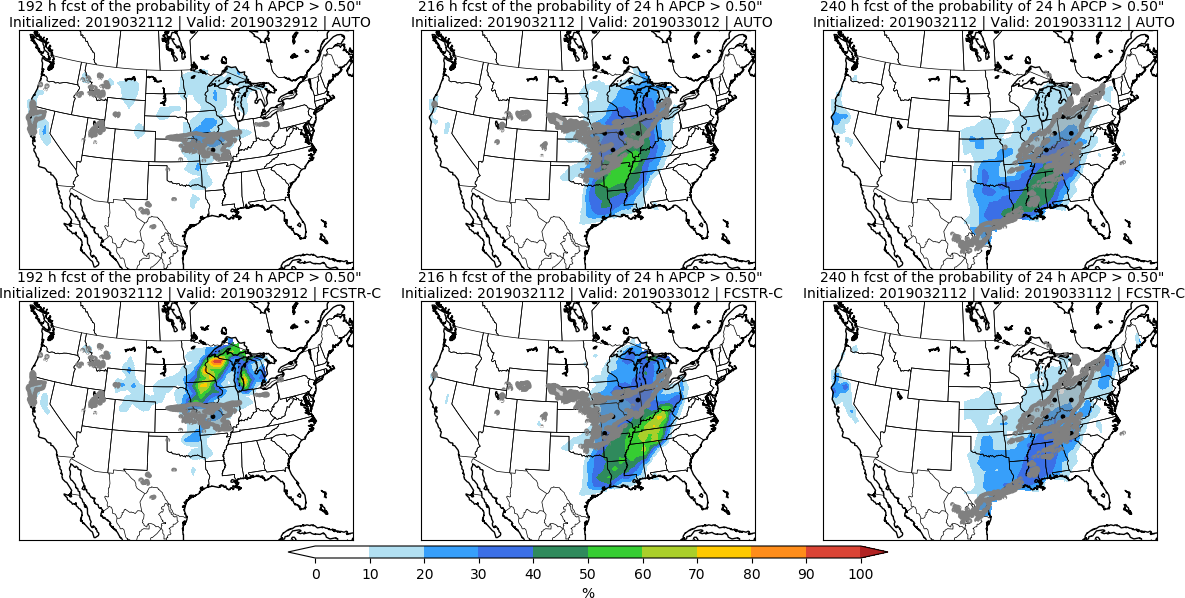 Day 8–10 Hazards
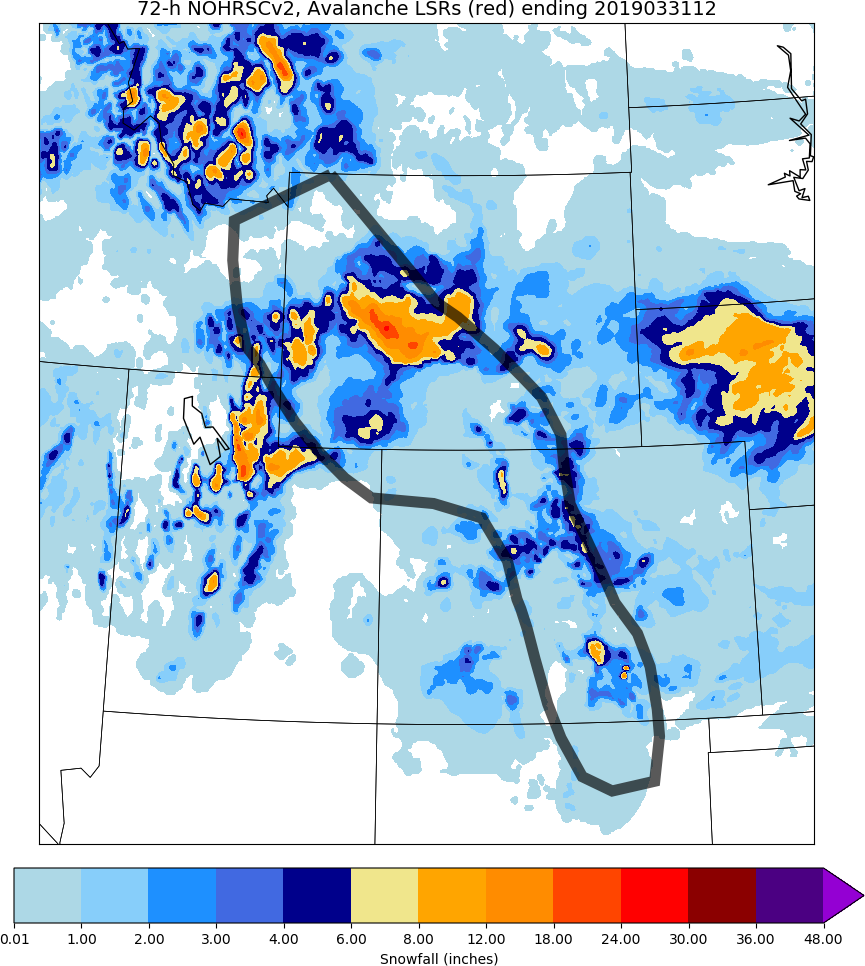 Day 8–10 Hazards: Hazard #1
LSRs
   • Avalanche
Days 8-10
Chance for avalanches from heavy, wet snow
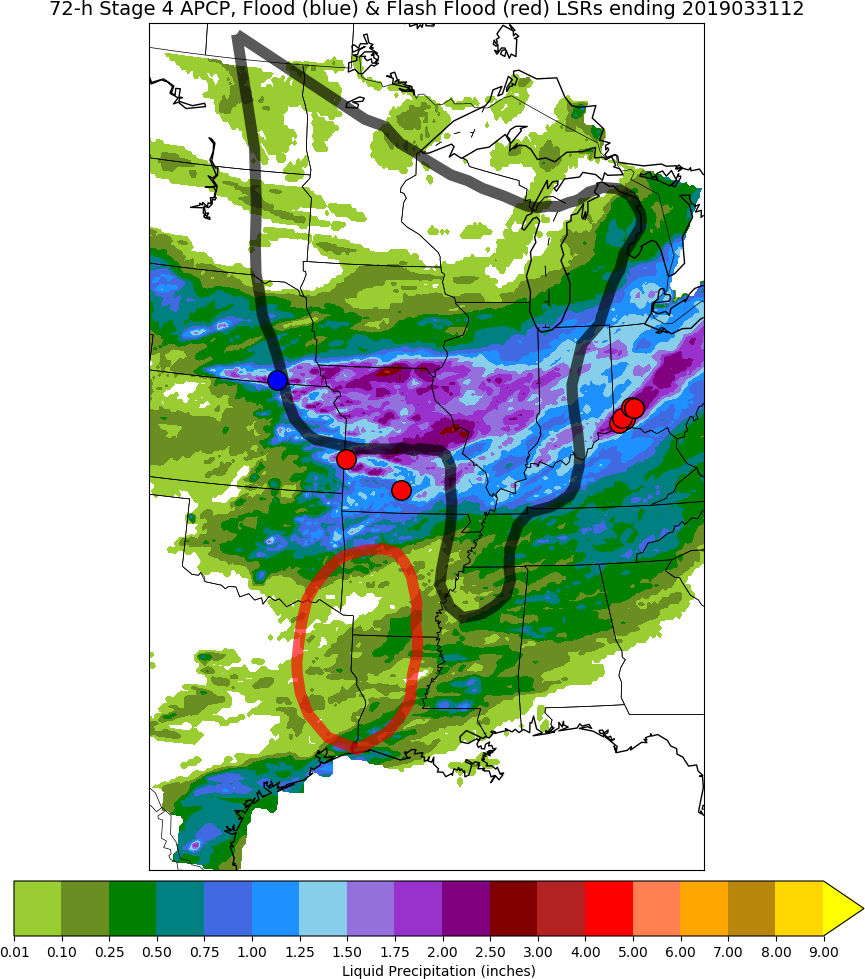 Day 8–10 Hazards: Hazard #2
LSRs
   • FLOOD
   • FLASH FLOOD
Days 8-10
Chance for flooding and flash flooding
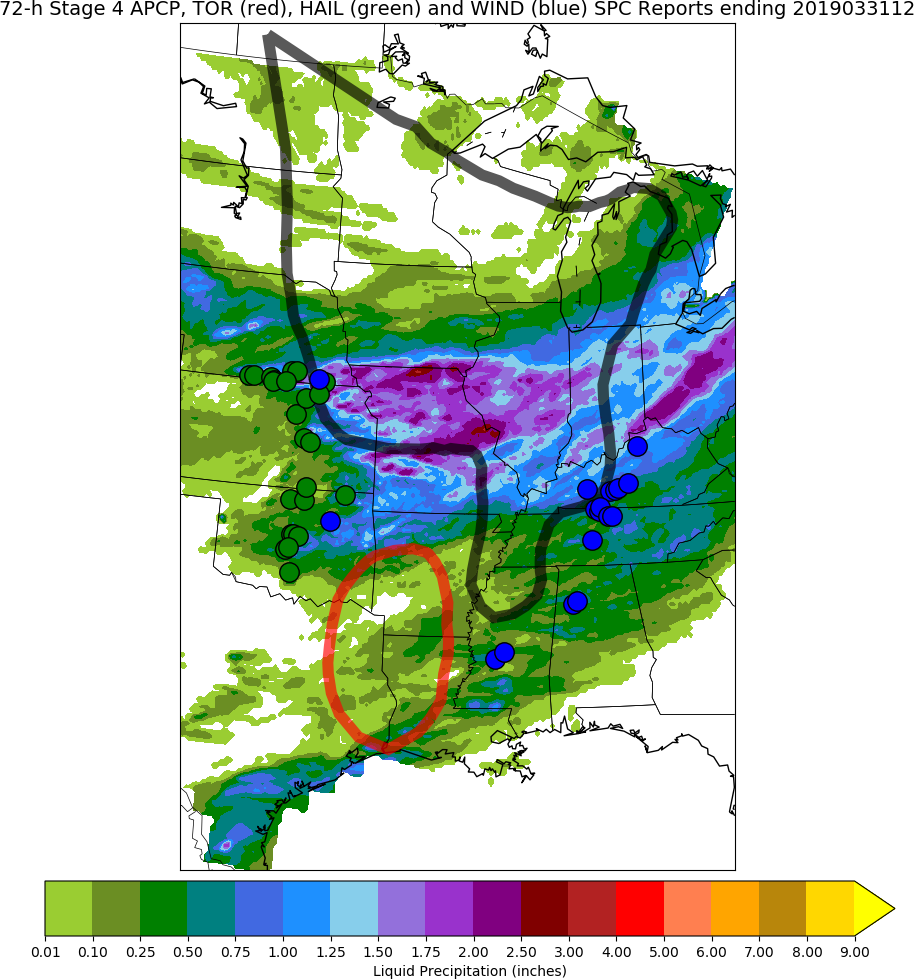 Day 8–10 Hazards: Hazard #3
SPC Reports
          • TOR
          • WIND
          • HAIL
Day 8 (or 9 or 10)
Chance for isolated severe weather